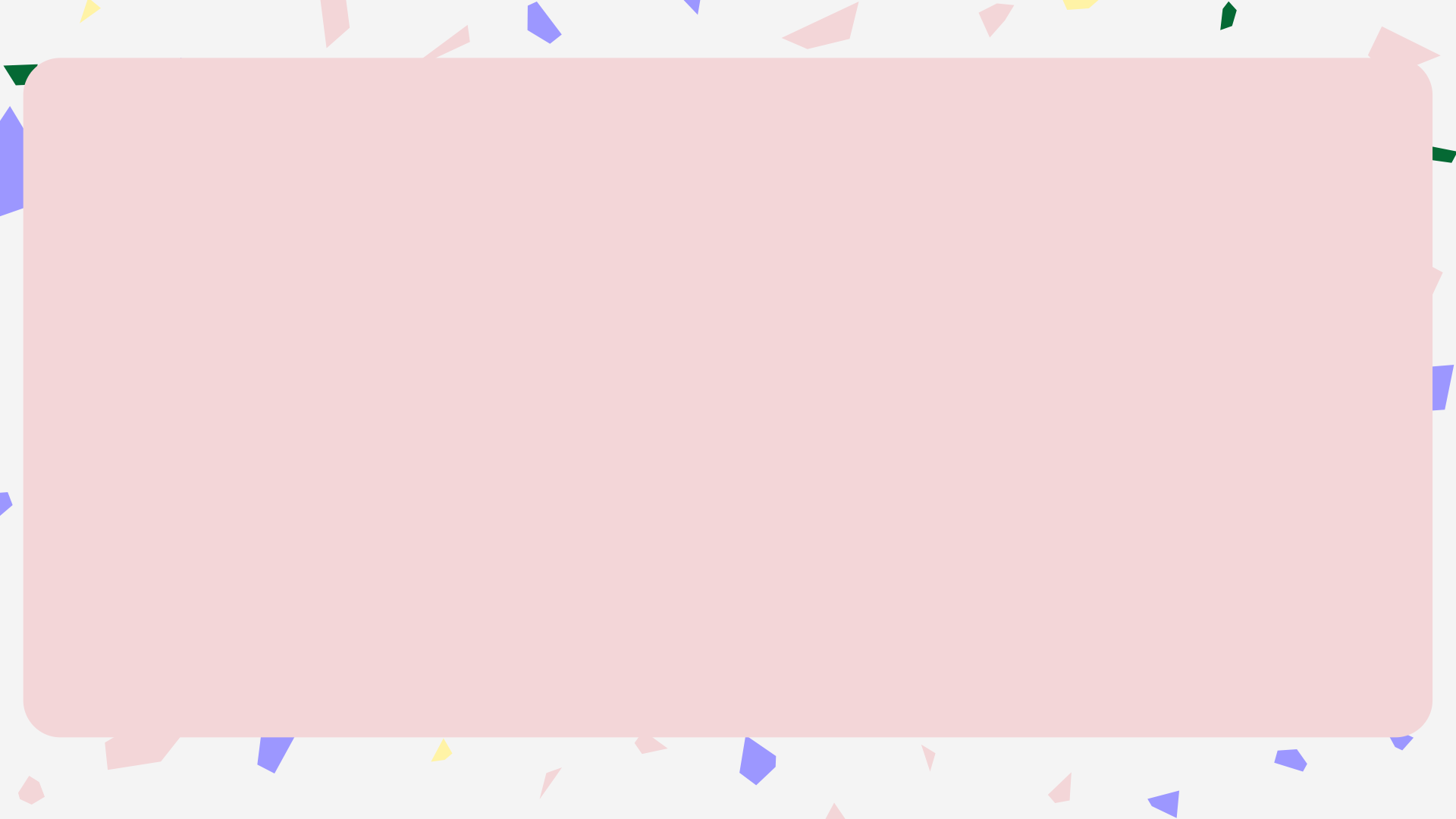 Пісочна терапія у корекційній педагогіці
1.Піскова терапія (sand-play) як метод роботи з випадком. 
2.Співвідношення процесу гри і результату в пісочній терапії. 
3.Принципи роботи з піском в корекційній роботі. 
4.Психопрофілактичний і розвиваючий аспекти піскової терапії в кореційній роботі.
                                                       «Часто руки знають, як розплутати те, з чого марно  б'ється розум» 
                                   К.Г.Юнг
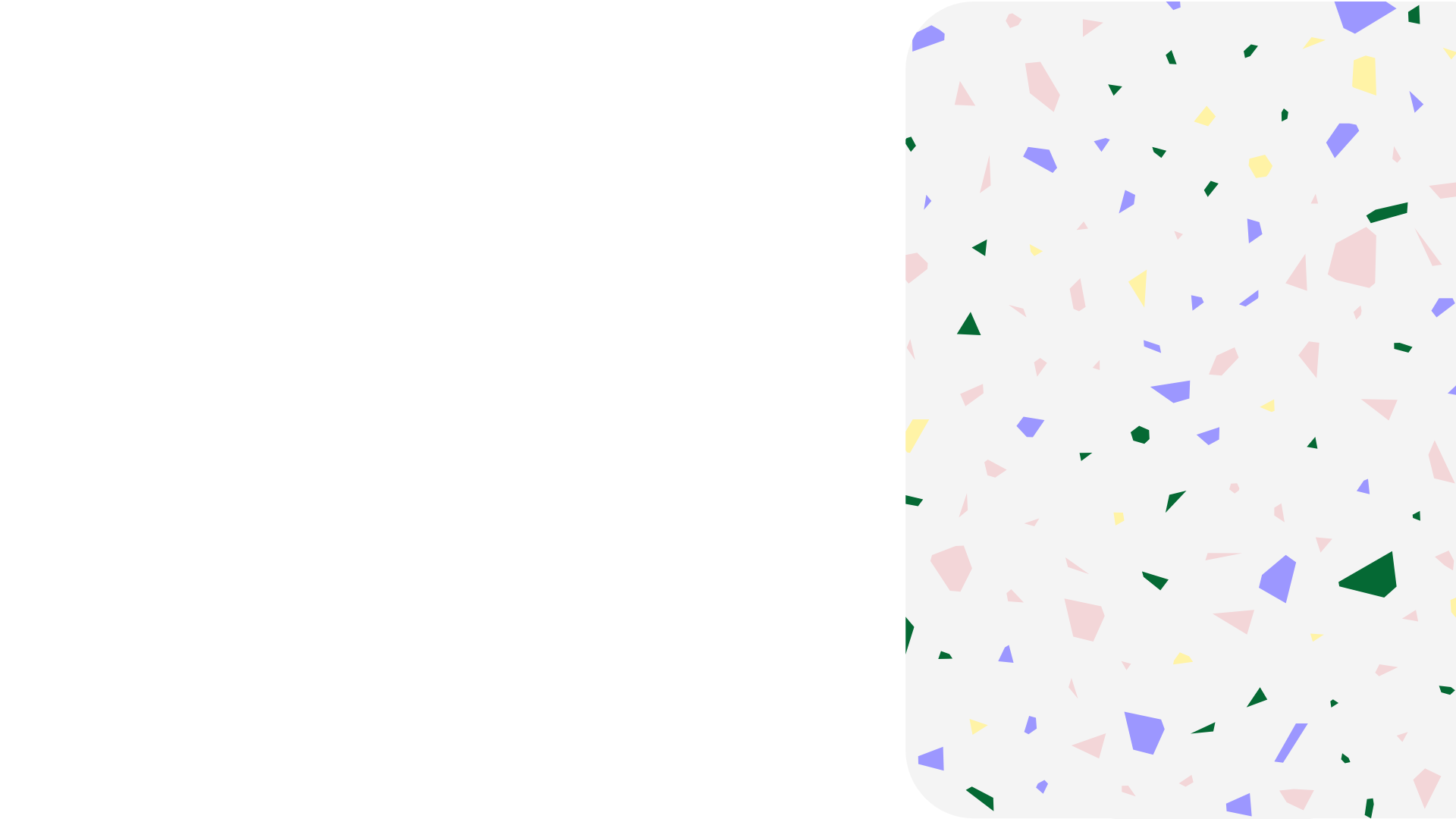 Пісок – це надзвичайно цікавий і загадковий матеріал. Він здатний знімати нервову напругу, покращувати настрій, викликати найбагатші асоціації. Гра з піском захоплює і дорослих, і дітей. За допомогою таких ігор можна виразити свої відчуття та переживання. 
Вперше принцип "пісочна терапія" був запропонований Карлом Густавом Юнгом. На його думку, цей текучий матеріал символізує життя у всесвіті, а окремі піщинки - це люди і інші живі істоти.
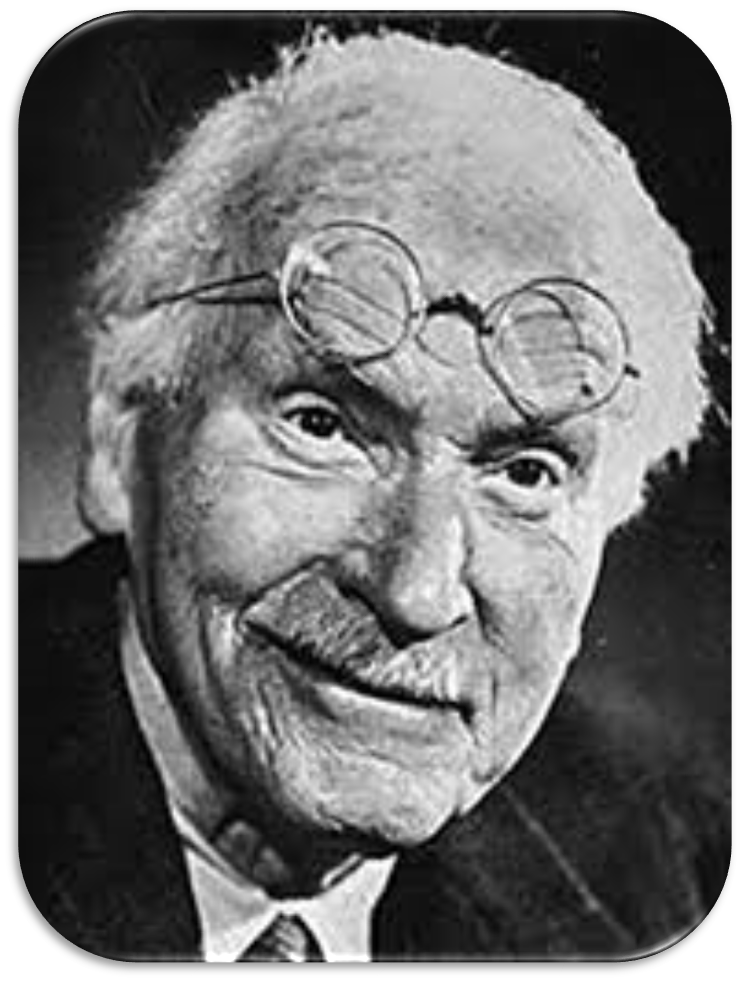 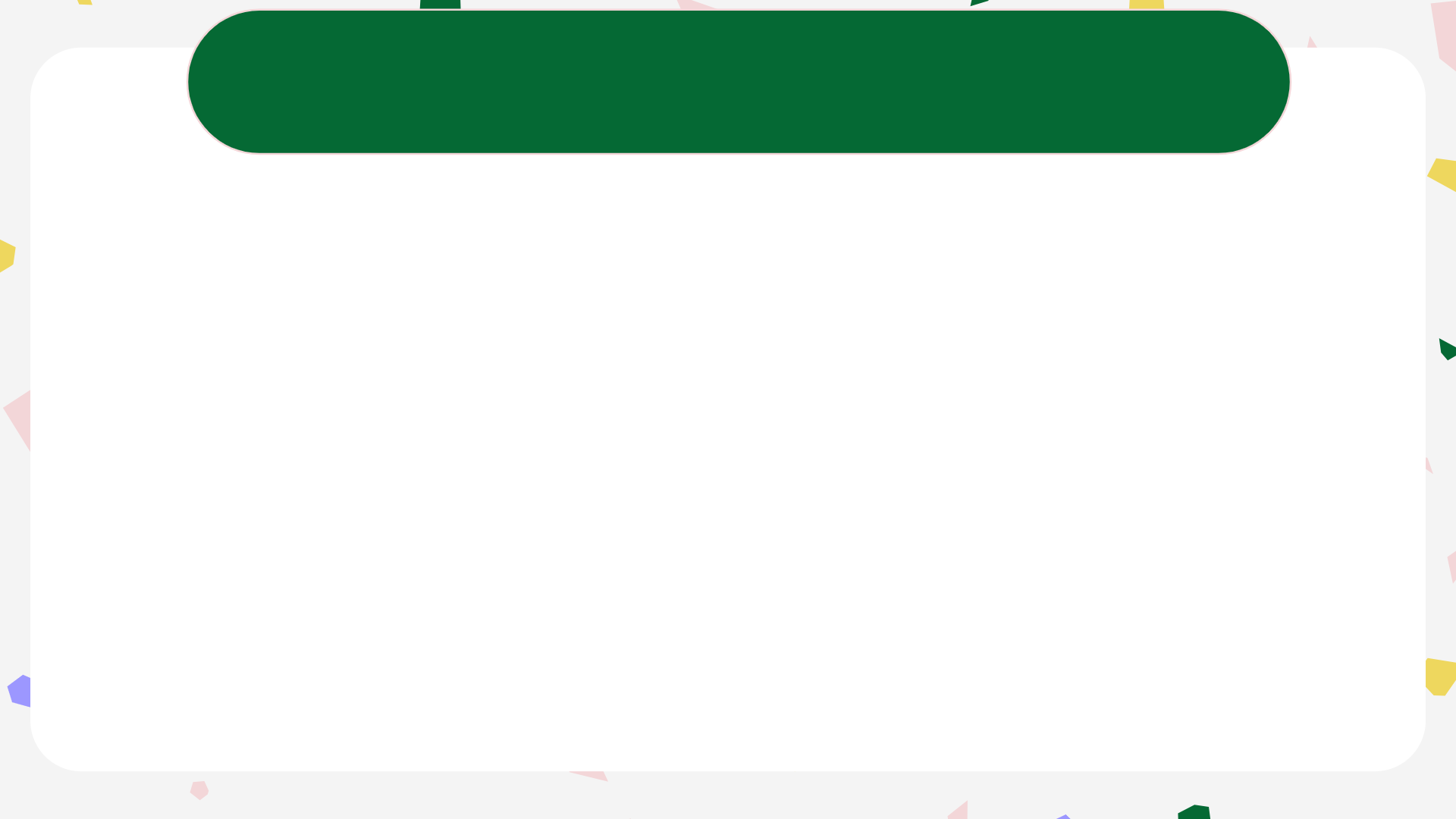 Мета пісочної терапії - не міняти і не переробляти дитину, не учити її спеціальним поведінковим навичкам, а дати їй можливість бути такою, якою вона є.
Пісок – ідеальне розвиваюче середовище, де можна творити без страху, що-небудь зламати або зіпсувати. Основна ідея пісочної терапії SandPlay полягає в тому, що дитина, переносячи на площину пісочниці свої фантазії і переживання, може контролювати самостійно свої спонукання, виражаючи їх в символічній формі.
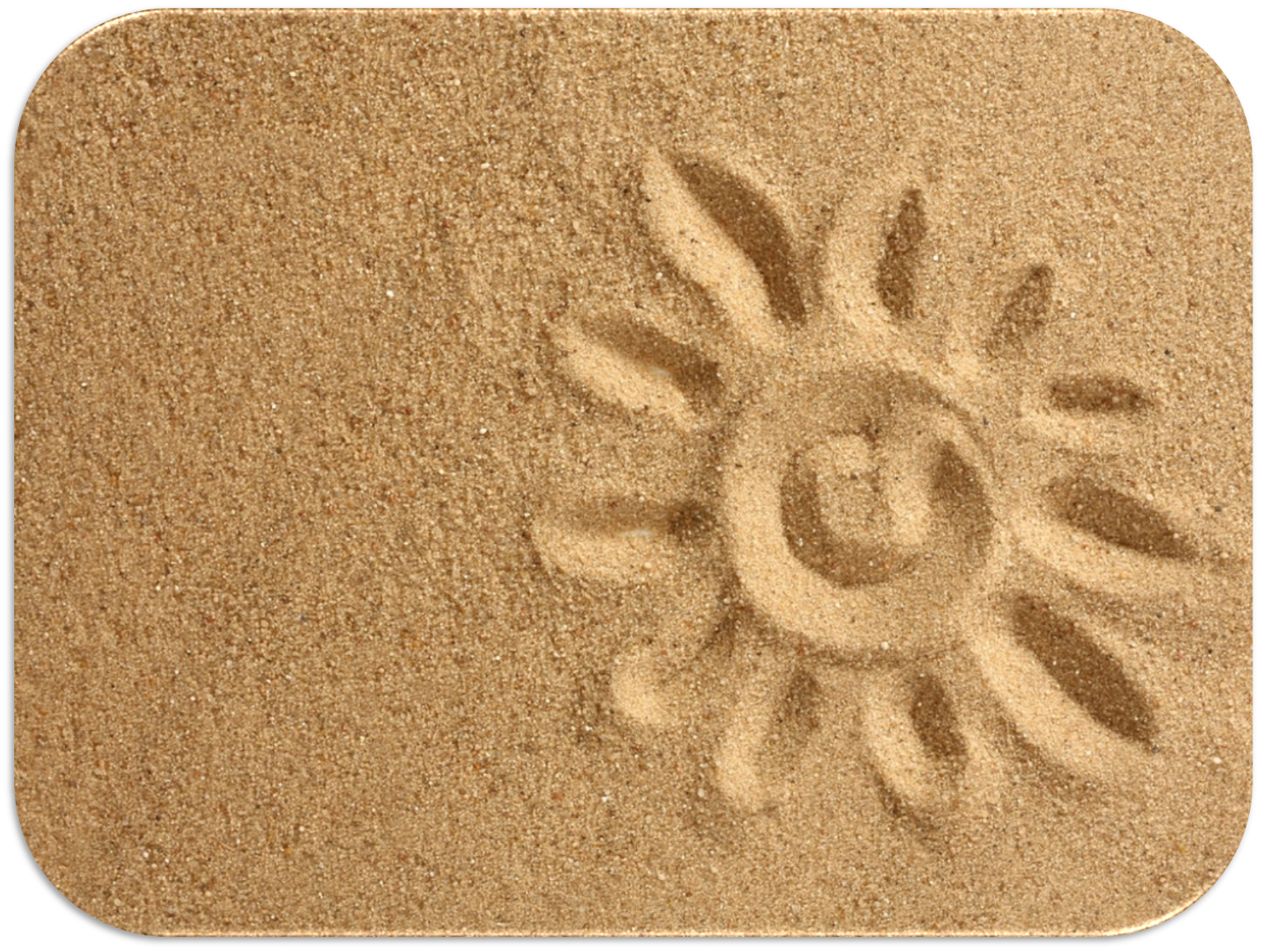 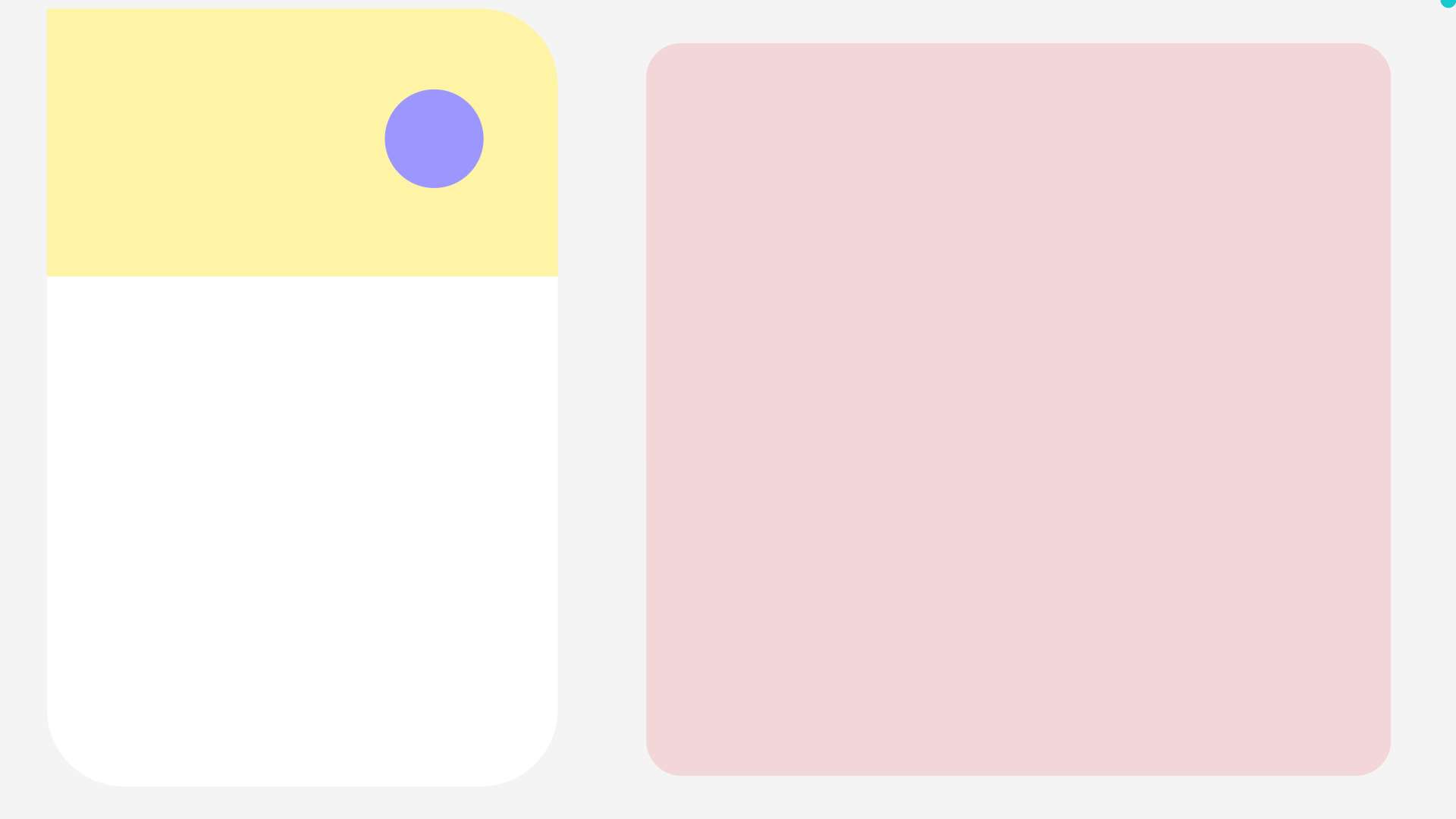 Завдання пісочної терапії:
Розкриття індивідуальності.
Активізація творчих здібностей та фантазії.
Розв’язання психологічних проблем.
Позбавлення комплексів та страхів.
Зняття внутрішнього напруження та отримання емоційного задоволення.
Розвиток координації рухів, дрібної моторики, орієнтації в просторі.
Формування навичок позитивної комунікації.
Покращення пам’яті, уваги і просторової уяви.
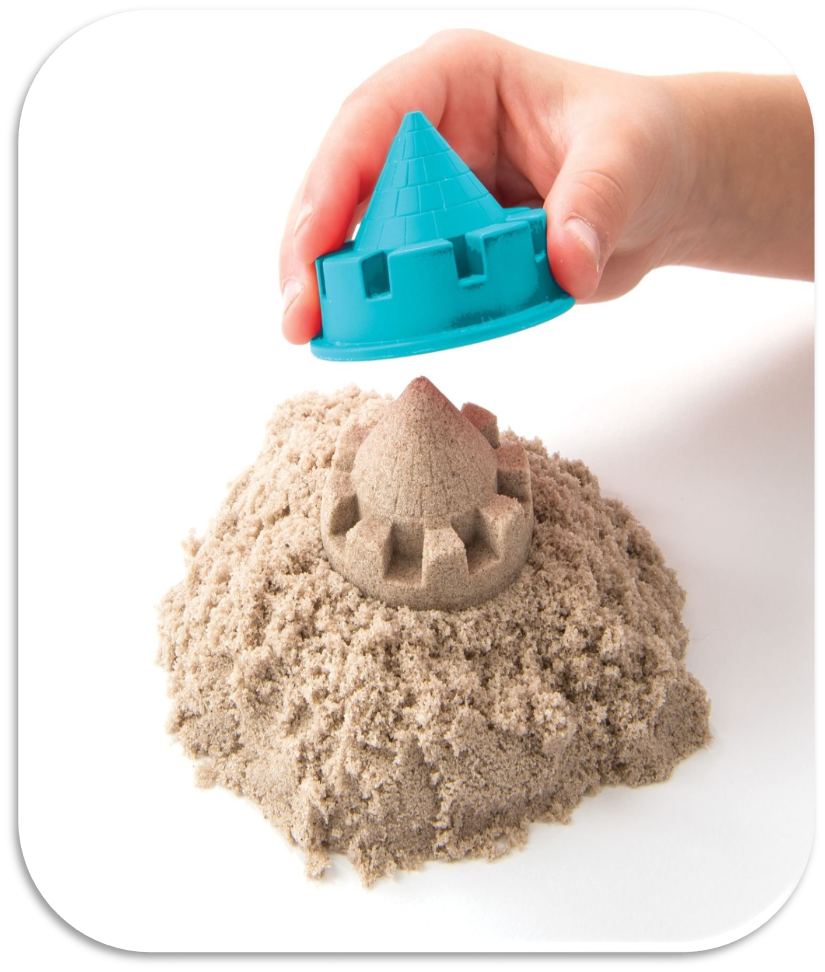 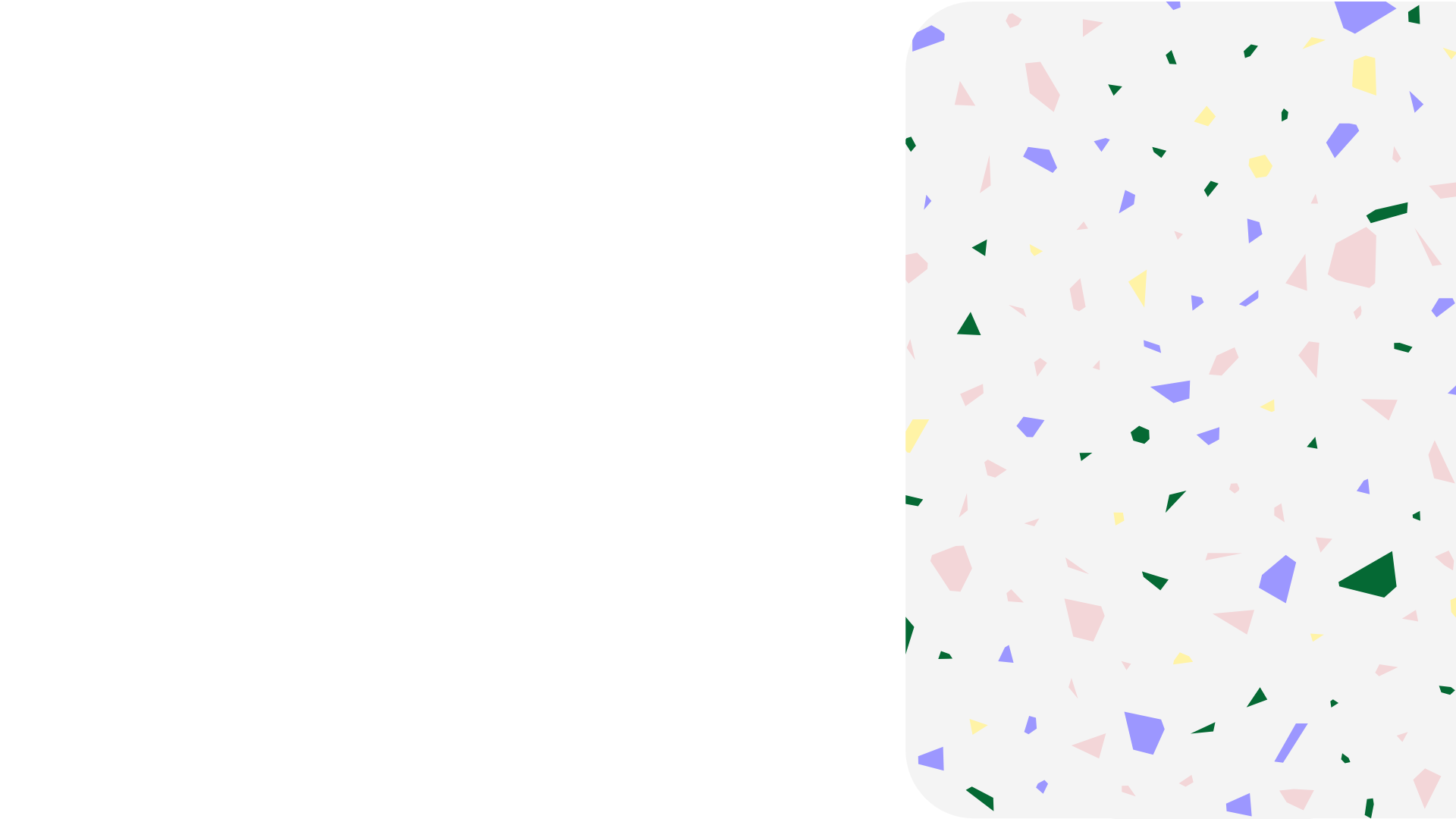 ЗАГАЛЬНІ ПРИНЦИПИ ВЗАЄМОДІЇ З ДИТИНОЮ
принцип комфортного середовища.
принцип безумовного прийняття;
принцип доступності інформації;
принцип конкретизації;
принцип об’єктивізації;
принцип орієнтації на потенціальний ресурс дитини;
принцип інтегрування у соціальне середовище.
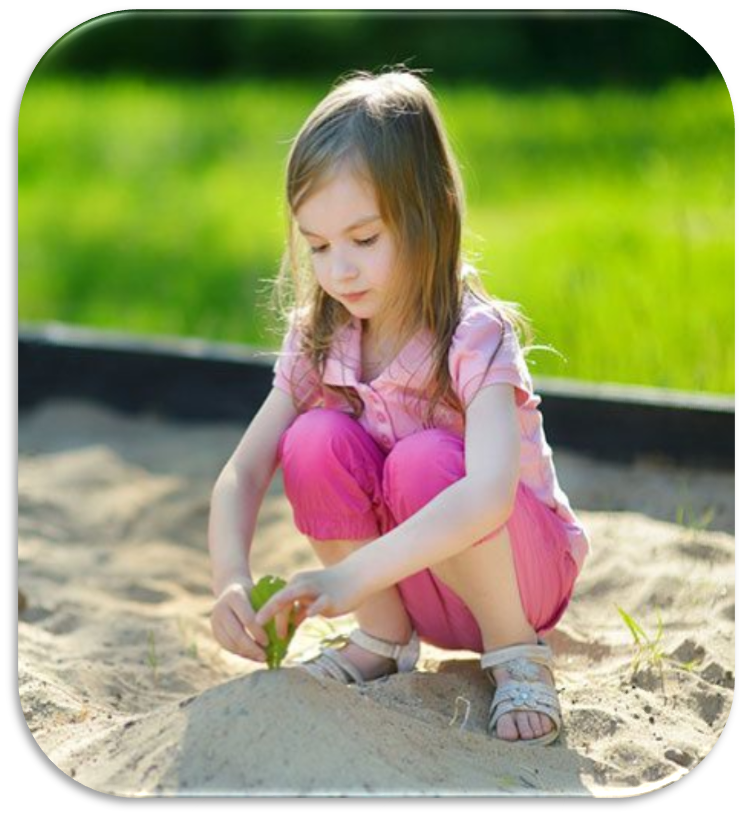 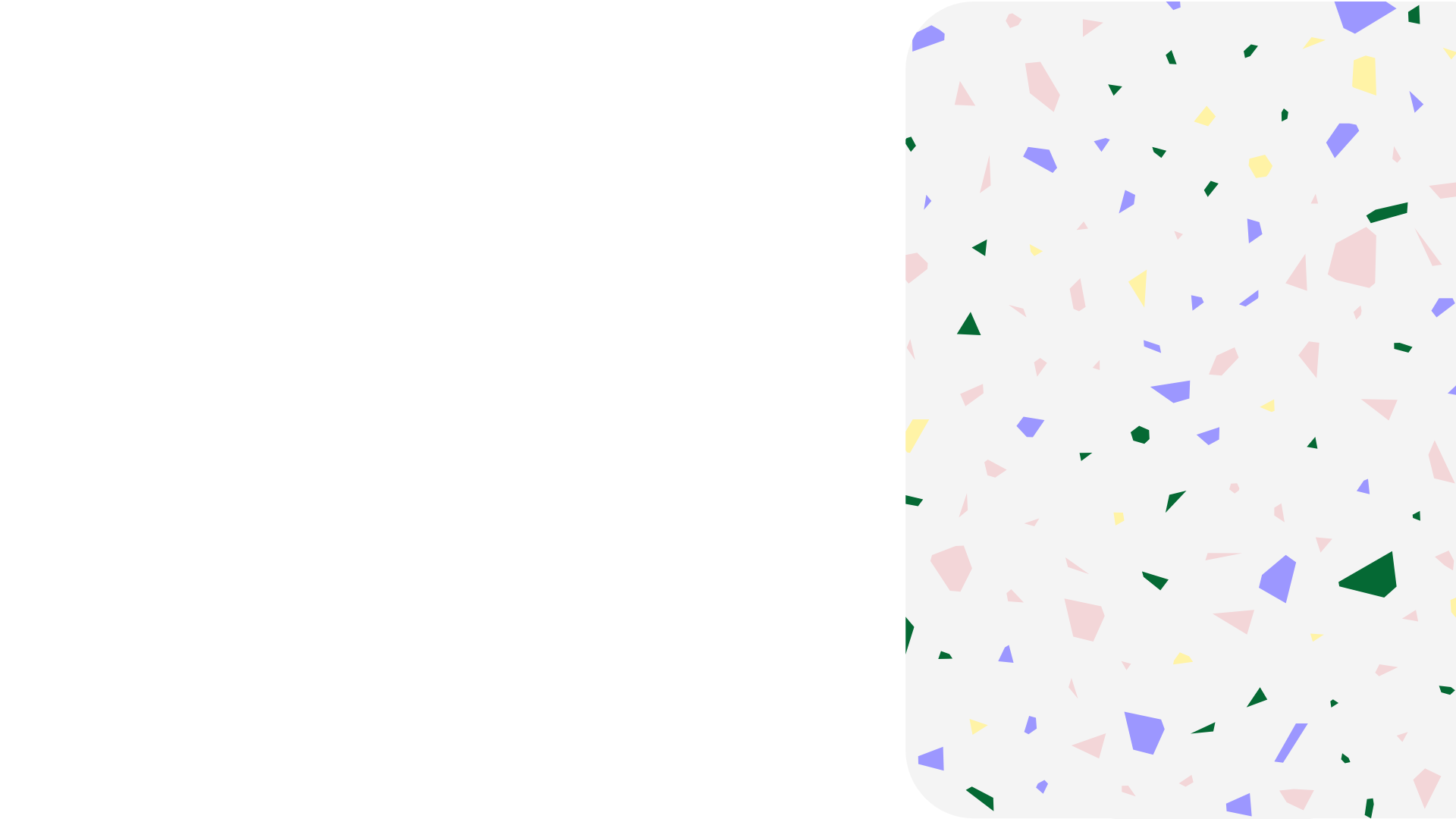 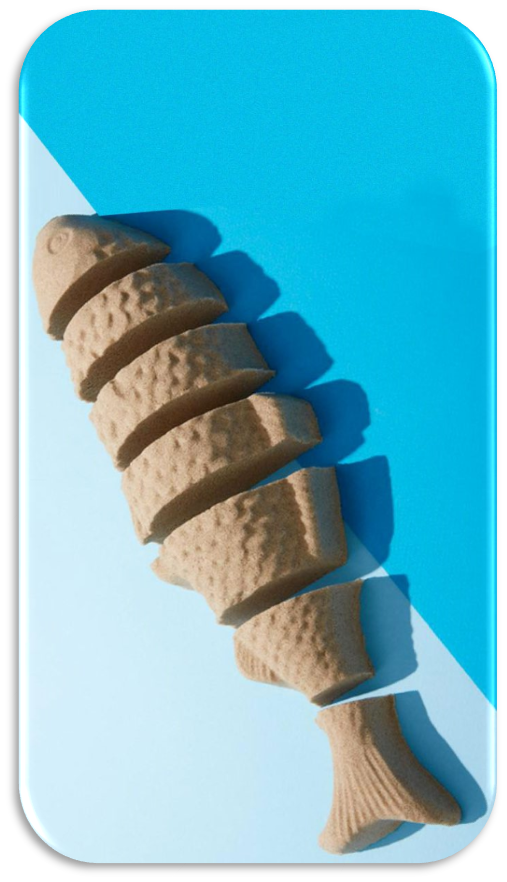 ДОДАТКОВІ ПРИНЦИПИ ПІСОЧНОЇ ТЕРАПІЇ
До додаткових принципів пісочної терапії відносять:
✓ принцип оживлення абстрактних символів;
✓ принцип реального проживання;
✓ принцип усвідомлення досвіду та ситуацій;
✓ принцип обміну.
У набір іграшок повинні увійти:
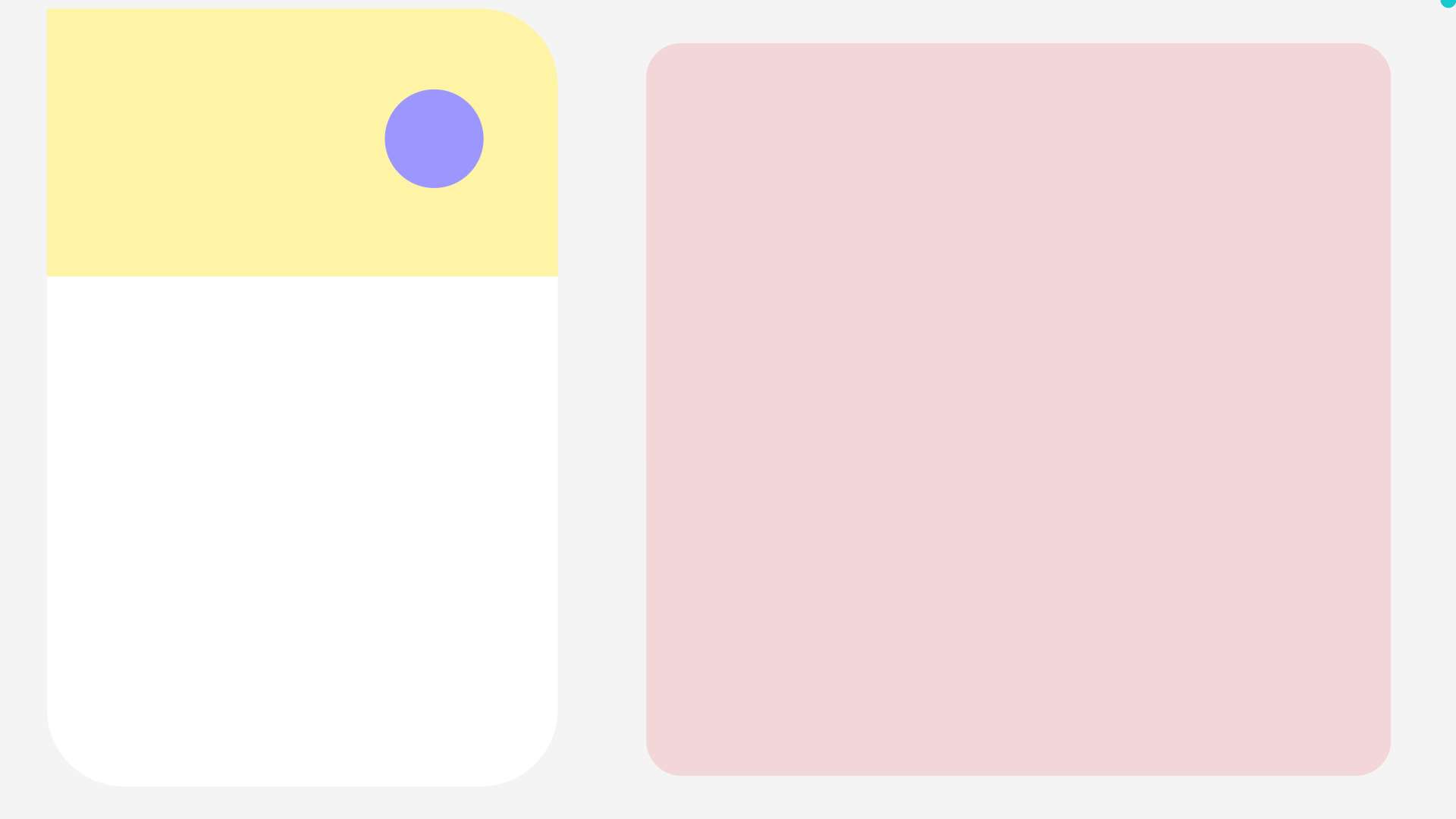 ОБЛАДНАННЯ ДЛЯ ПІСОЧНОЇ ТЕРАПІЇ
Для організації та проведення пісочної терапії необхідні такі матеріали та прилади:
✓ Водостійкий дерев’яний ящик.
✓ Чистий просіяний пісок.
-Колекція міні-фігурок.
людські персонажі;
будівлі: дома, школи, церкви, замки, тощо;
машини: сухопутні, морські, космічні, бойові, тощо;
рослини: дерева, кущі, квіти, овочі, тощо;
побудови: мости, ворота, загони для тварин тощо;
природні матеріали: ракушки, гілочки, камінці, кістки, яйця тощо;



символічні речі: джерела для загадування бажань, ящики із скарбами, коштовності тощо;
казкові герої: злі та добрі;
жива зелень та інше;
домашні речі;
пластикові або дерев’яні літери та цифри, геометричні фігурки.
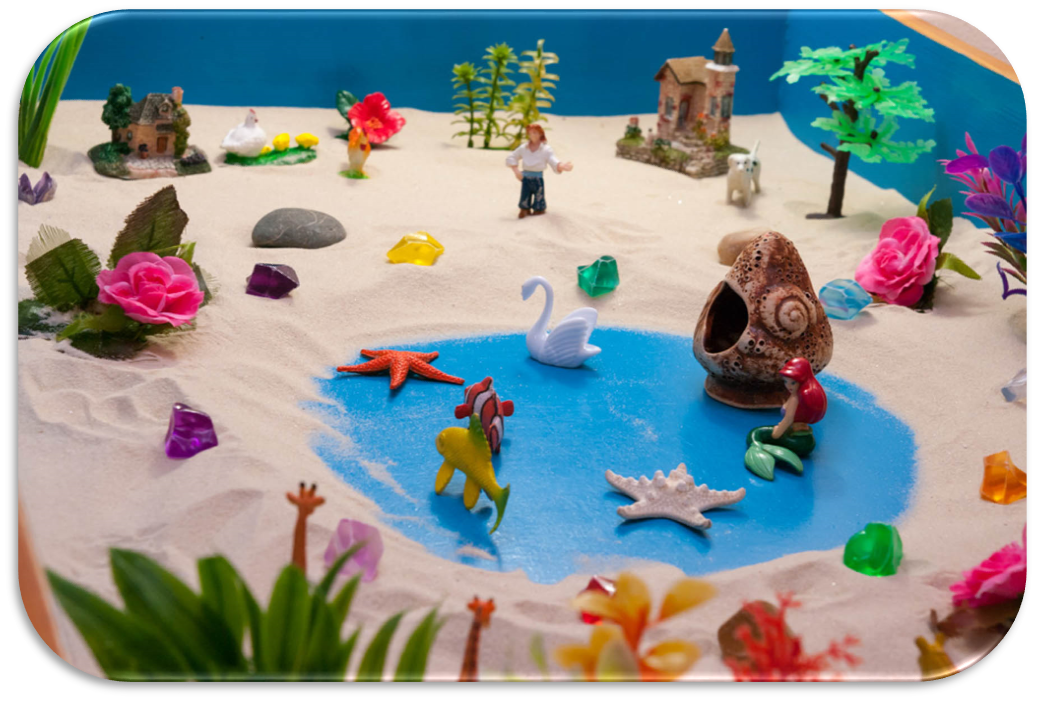 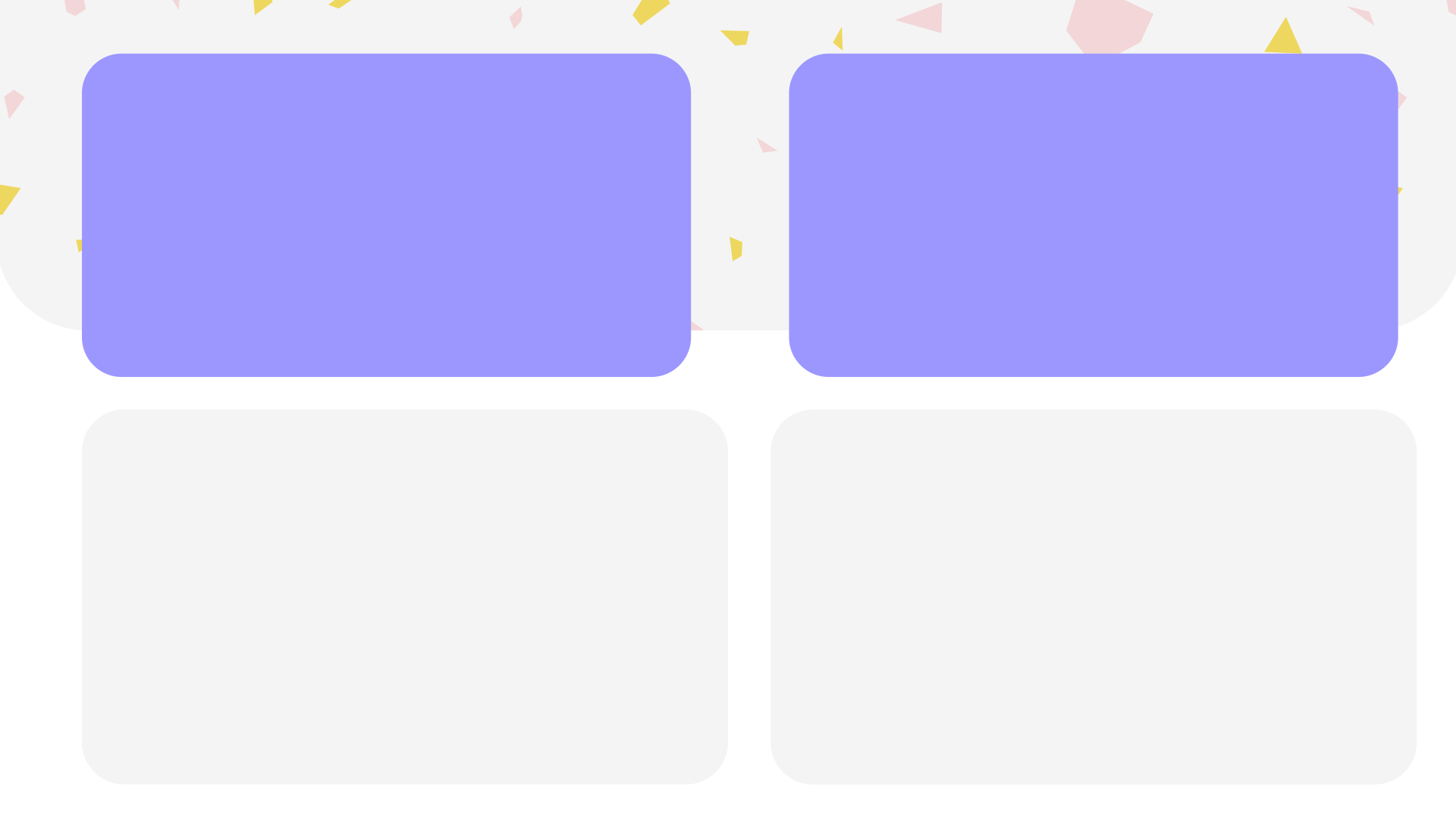 Вправа « Знайомство» 
Усі учасники розміщуються навколо пісочниці. Педагог пропонує всім занурити руки в пісок, погладити, помацати його, пересипати з долоні в долоню. Одночасно педагог повинен розповісти правила гри з піском.
«Угадай»
Зарийте в піску кілька іграшок і запропонуйте дитині вгадати,що там заховано.
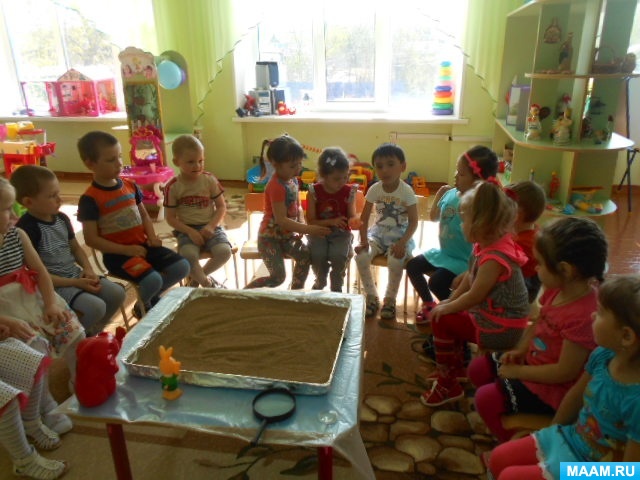 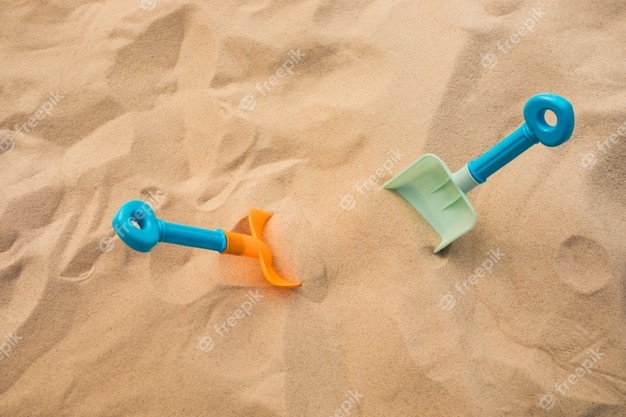 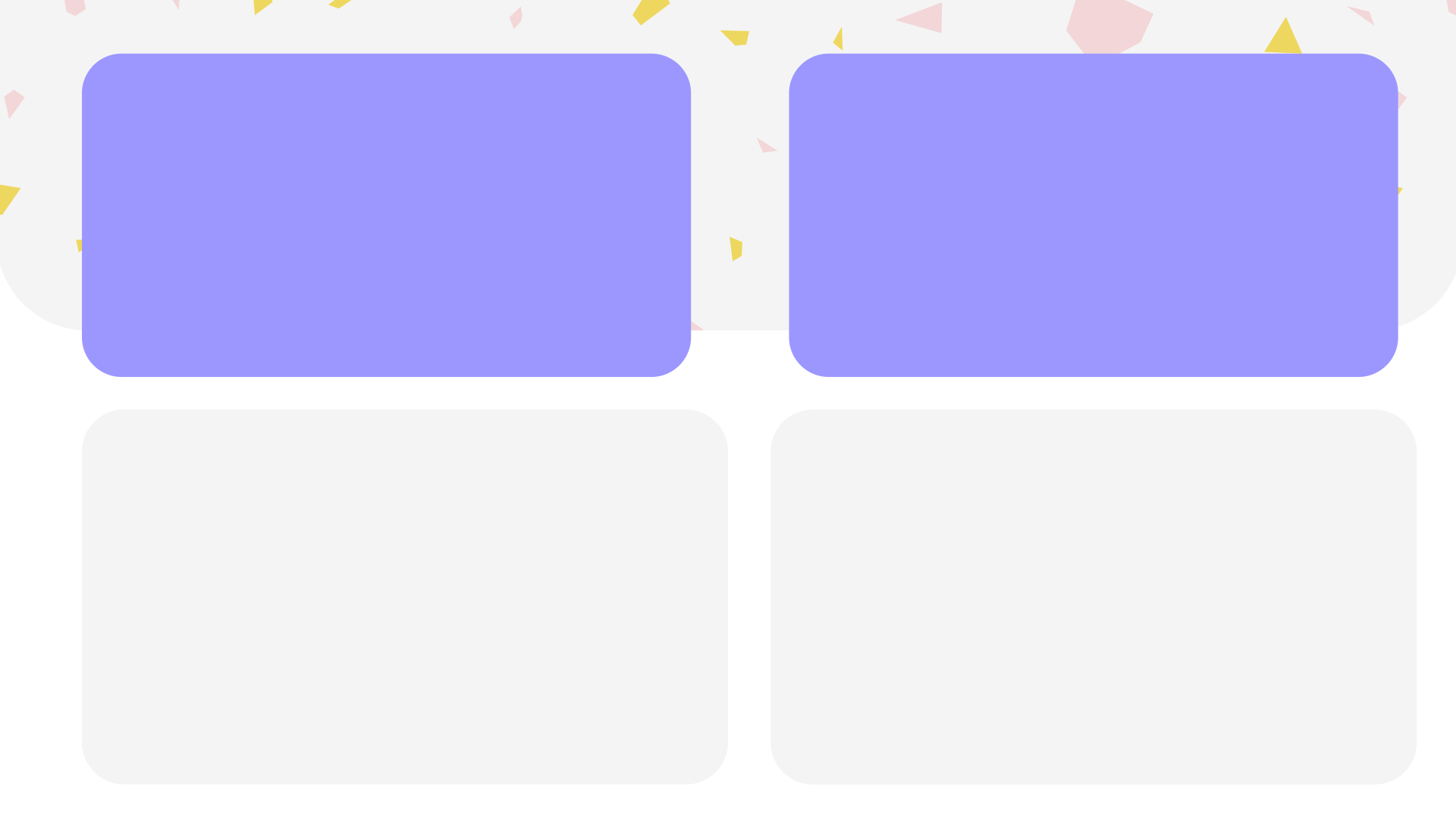 «Веселі історії»
Візьміть літери алфавіту і викладіть слова на піску, для початку не дуже складні. Прочитайте їх разом з дитиною. Потім нехай дитина закриє глаза, а ви заховаєте букви в пісок, розкидаючи по всій пісочниці. Нехай дитина знайде всі букви і відновить слова.
«У моєму місті»
Нехай дитина зобразить те, яким він бачить своє місто, вулицю або кімнату. Можна також створити клас школи або групу,в якій він перебуває у дитячому садку. Потрібно розповісти історію, яка відбувається в пісочниці.
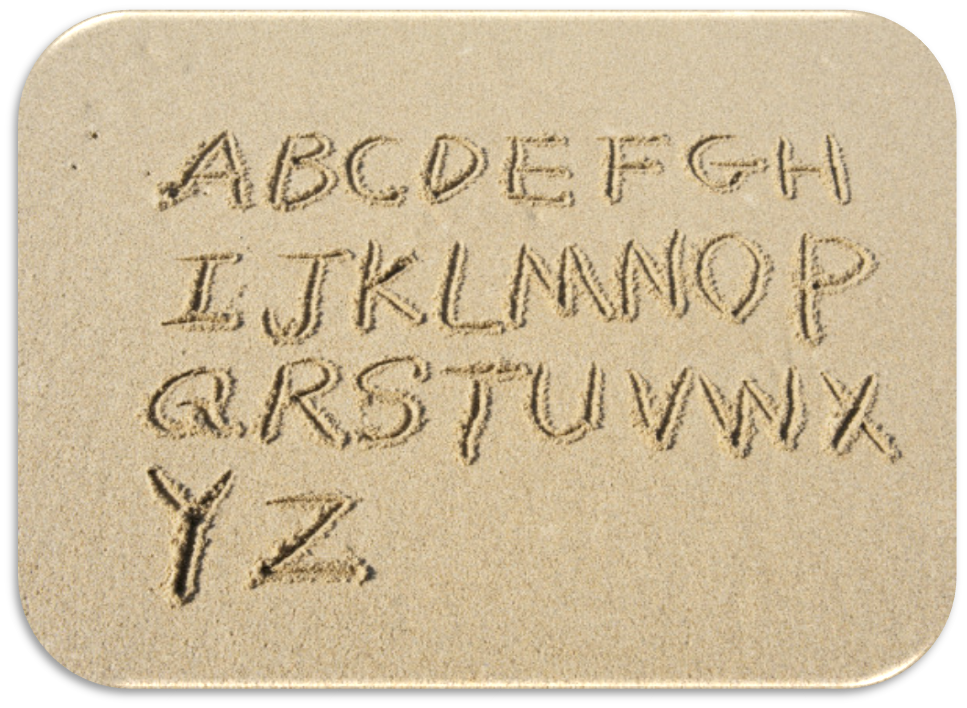 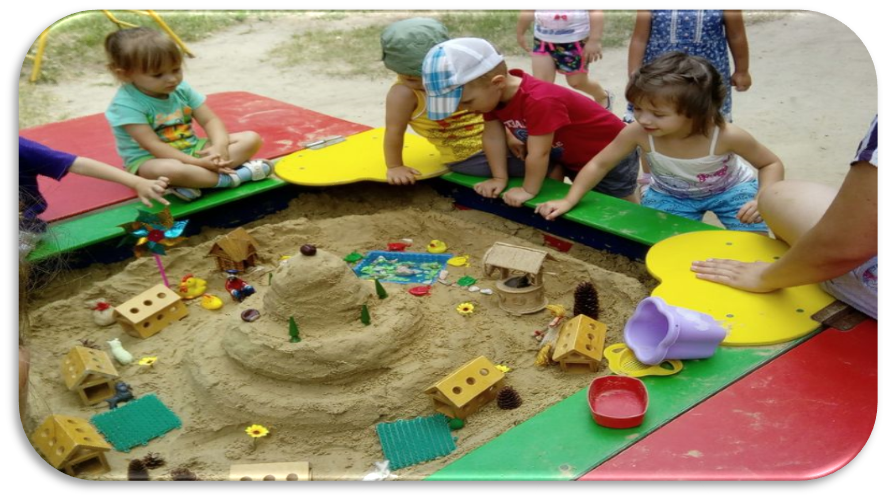 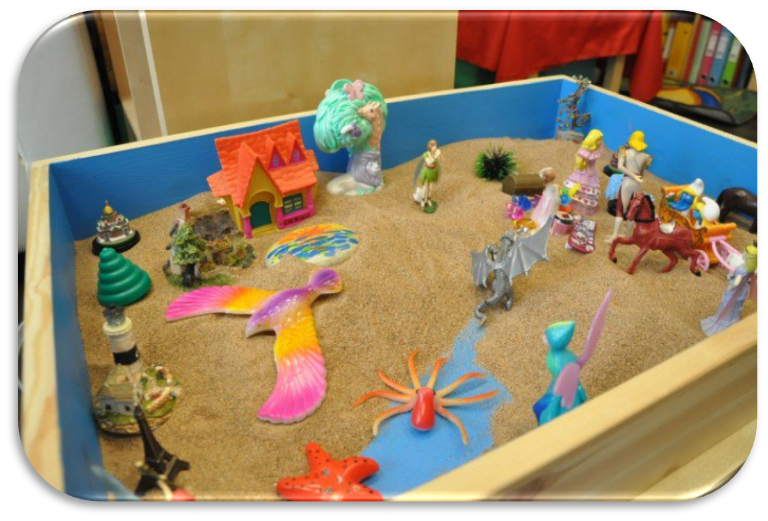 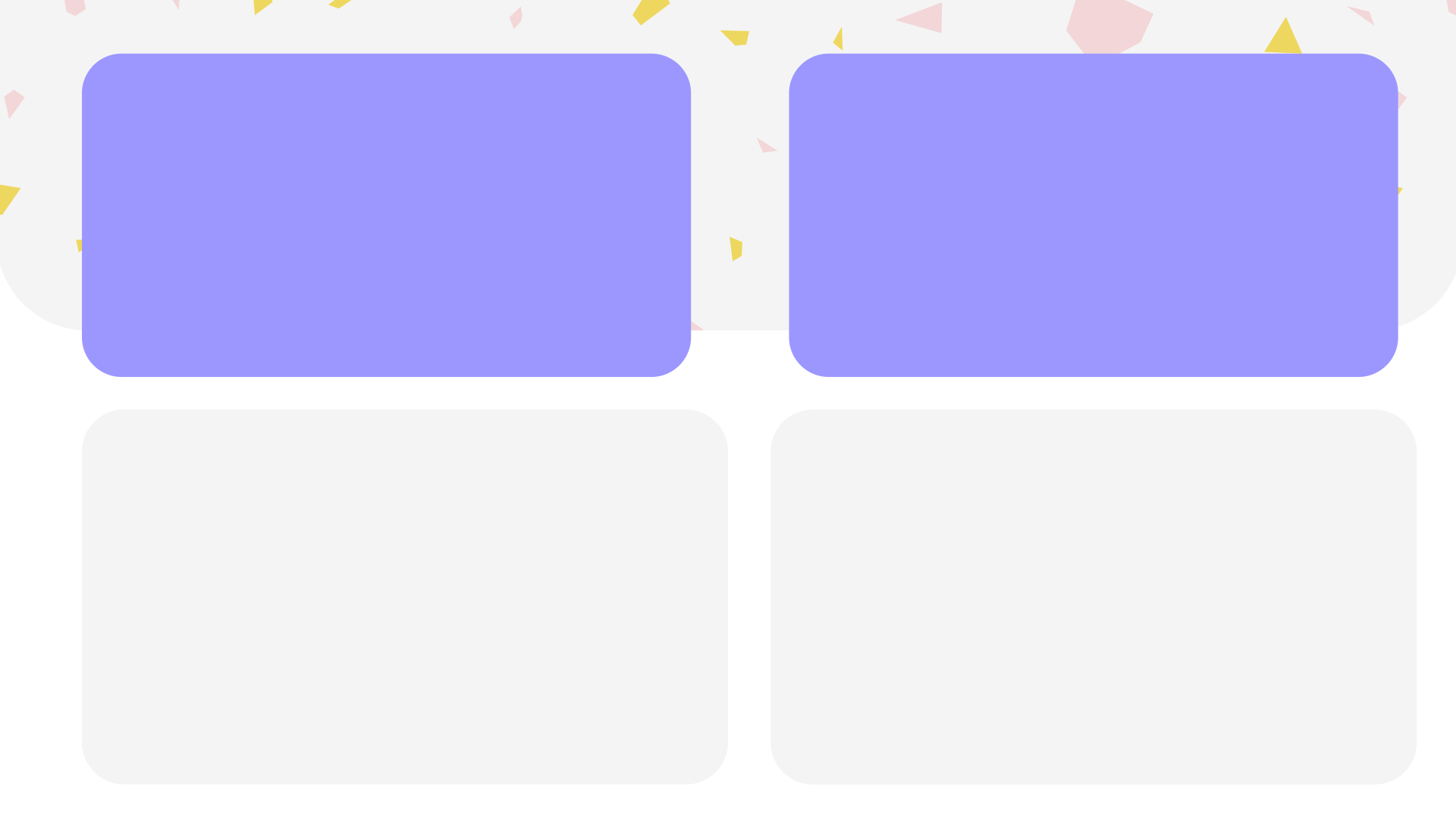 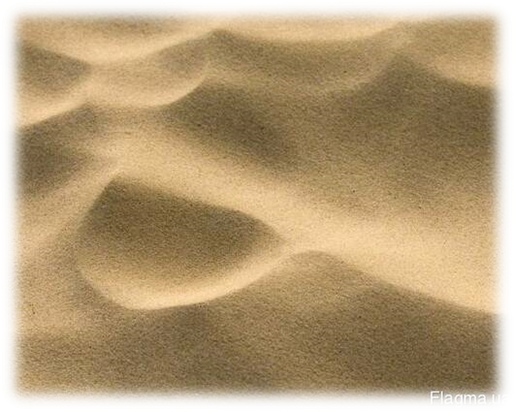 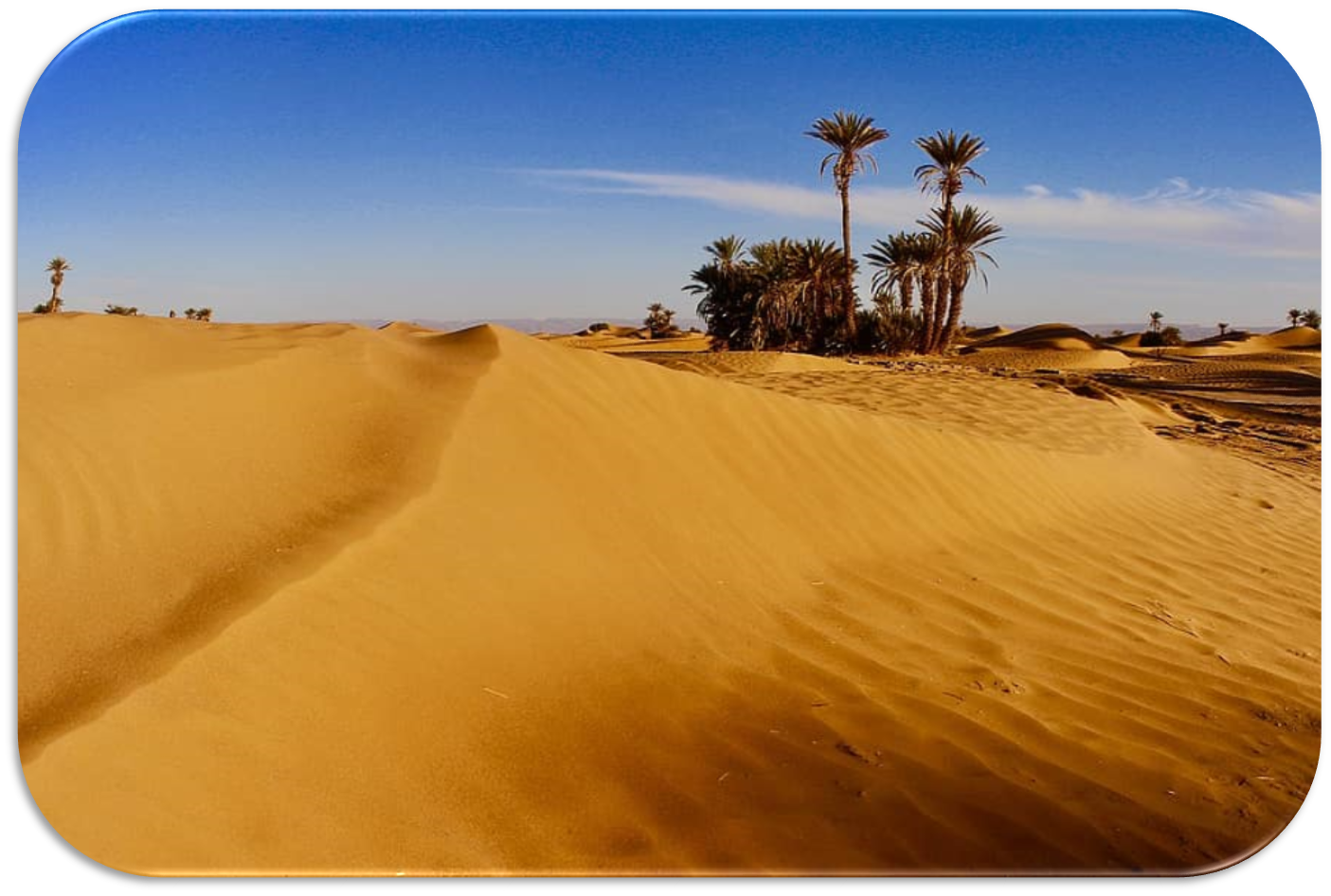 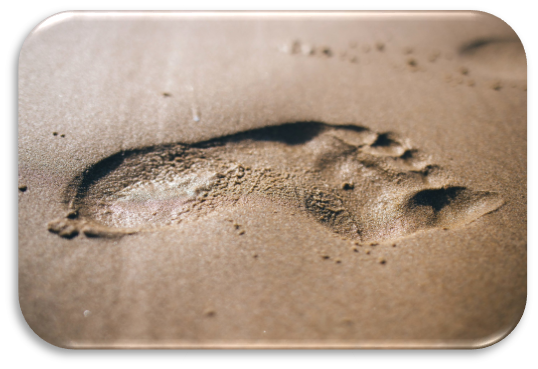 « Гра в казку» 
Вправа спрямована на розвиток фантазії та образного мислення дитини. У лотку з піском є всі можливості для того, щоб розіграти  улюблені казки дитини.
«Дослідження властивостей» 
За допомогою піску дитина може визначити властивості матеріалів, отримати уявлення про такі поняття, як « теплий – холодний», « мокрий – сухий» та інші.
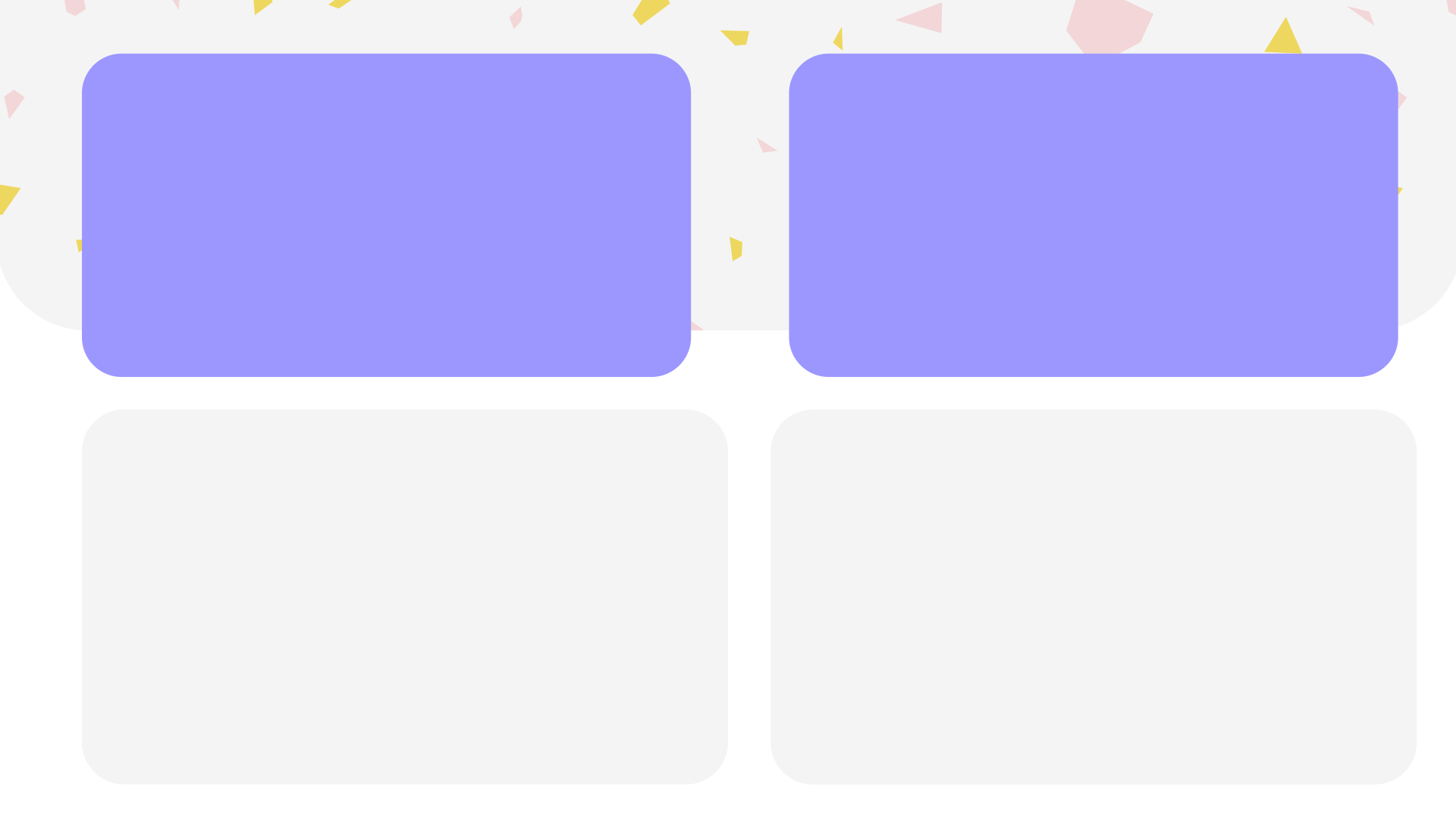 «Дощик» 
Гра призначена для релаксації та має заспокійливу дію. Дорослий пропонує дитині підставити долоні й починає повільно сипати в них пісок, після цього він пропонує їй повторити цю дію і сипати пісок в його долоні. Діти старшого віку грають самостійно і пересипають пісок з однієї долоні в іншу самостійно.
« Будівельник» 
Лоток із піском відкриває перед малюком необмежені можливості для творчості. Можна створити цілий світ в обмеженому просторі. Пісок повинен бути вологим, для того щоб будувати об‘ємні фігури. Під час роботи можна використовувати  іграшкові фігурки звірів, людей та інші.
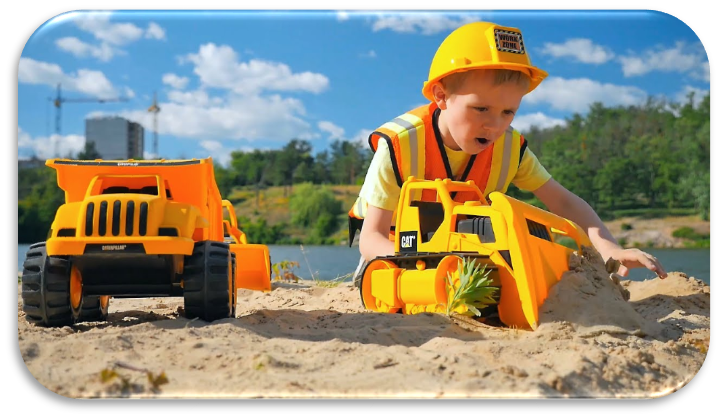 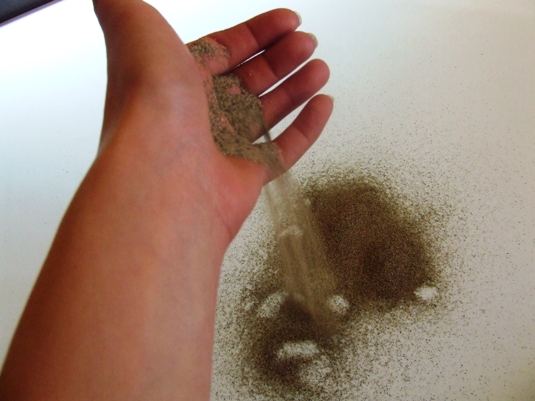 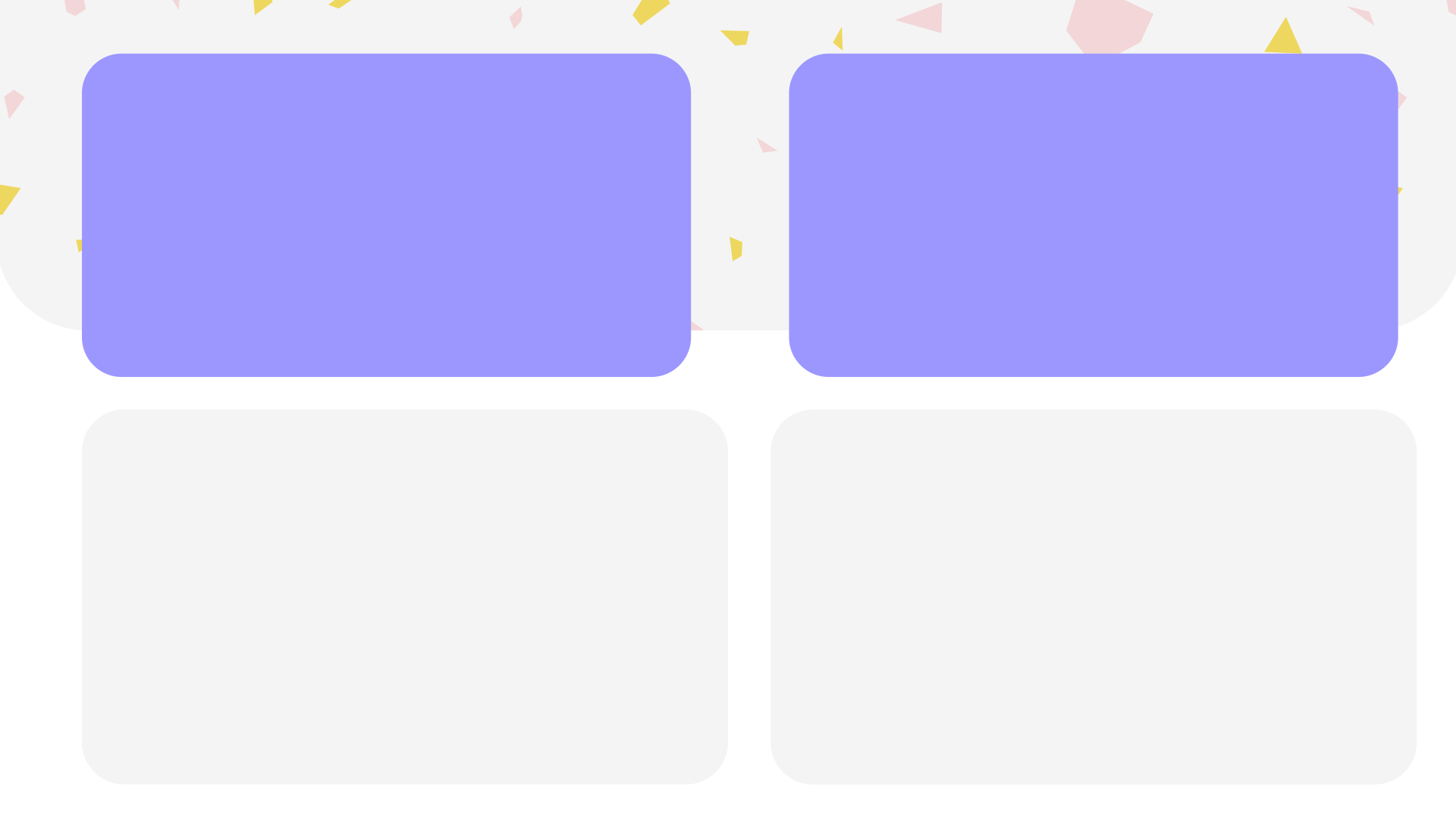 «Весела історія»
 Педагог викладає в пісочницю фігурки в певній послідовності, при цьому розповідає історію про ці фігурки. Після цього він ховає фігурки в пісок. Діти повинні відшукати фігурки, розкласти їх в тій послідовності, що й педагог та переказати історію, що він розповідав. Вправа сприяє розвитку уваги, мови, зміцнює зв‘язки в колективі, сприяє зняттю емоційної напруги.
«Чарівне коло» 
Педагог пропонує скласти коло з камінців. Кожна дитина отримує по кілька камінців, які вона повинна покласти до загального кола. Мета вправи – корекція гіперактивної поведінки, релаксація.
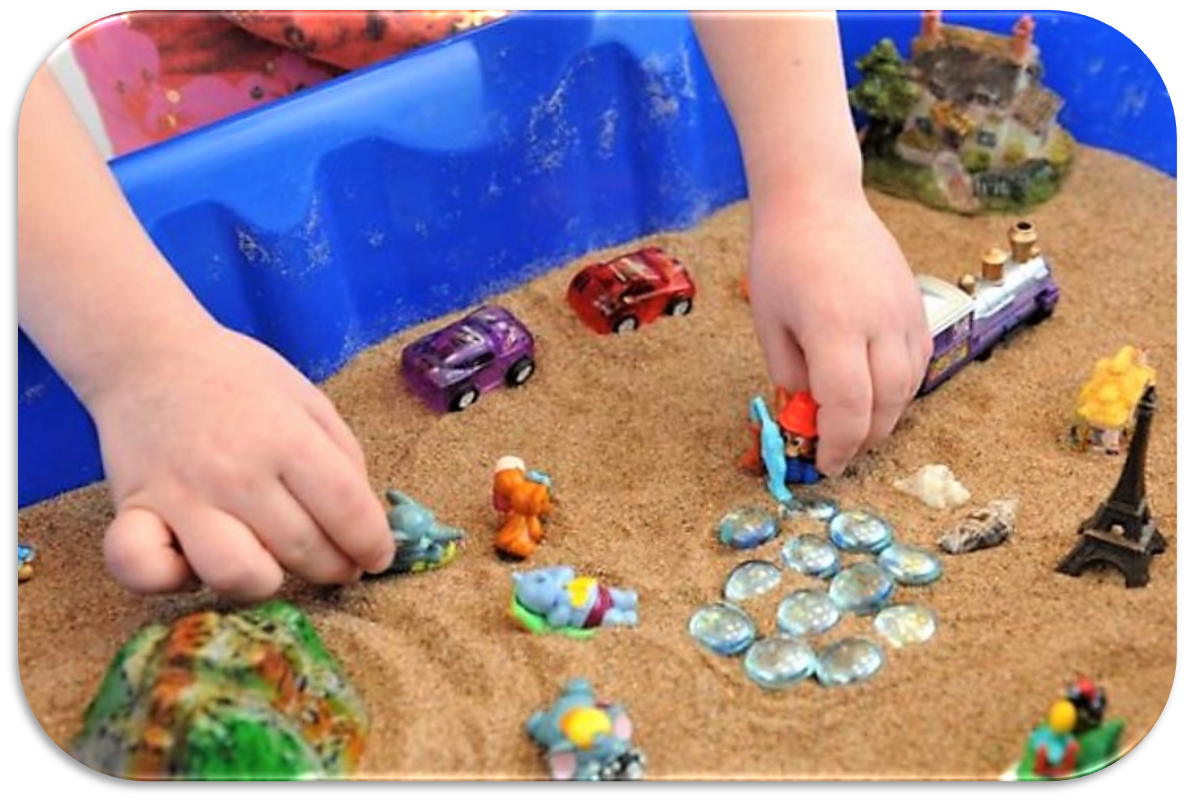 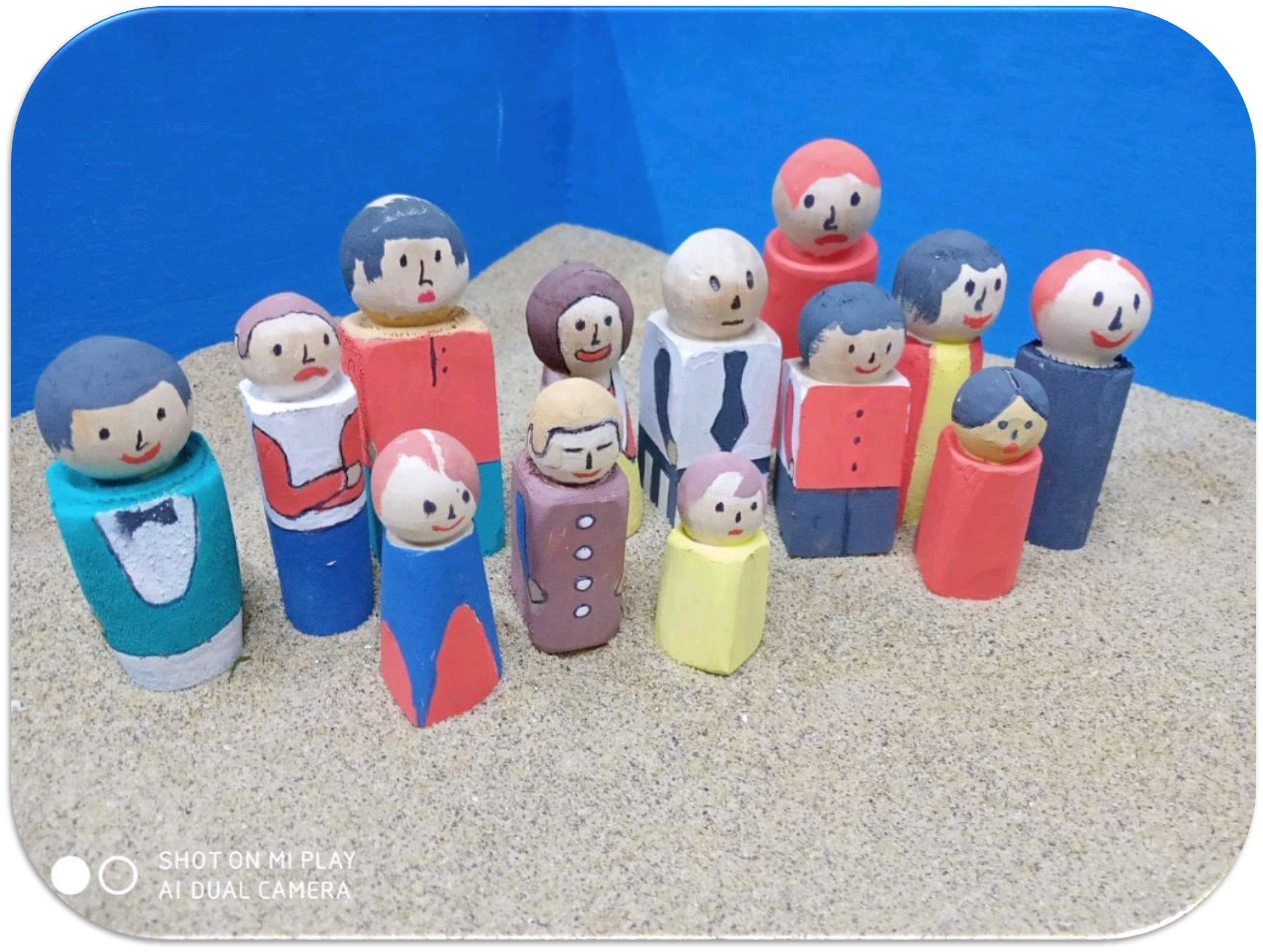 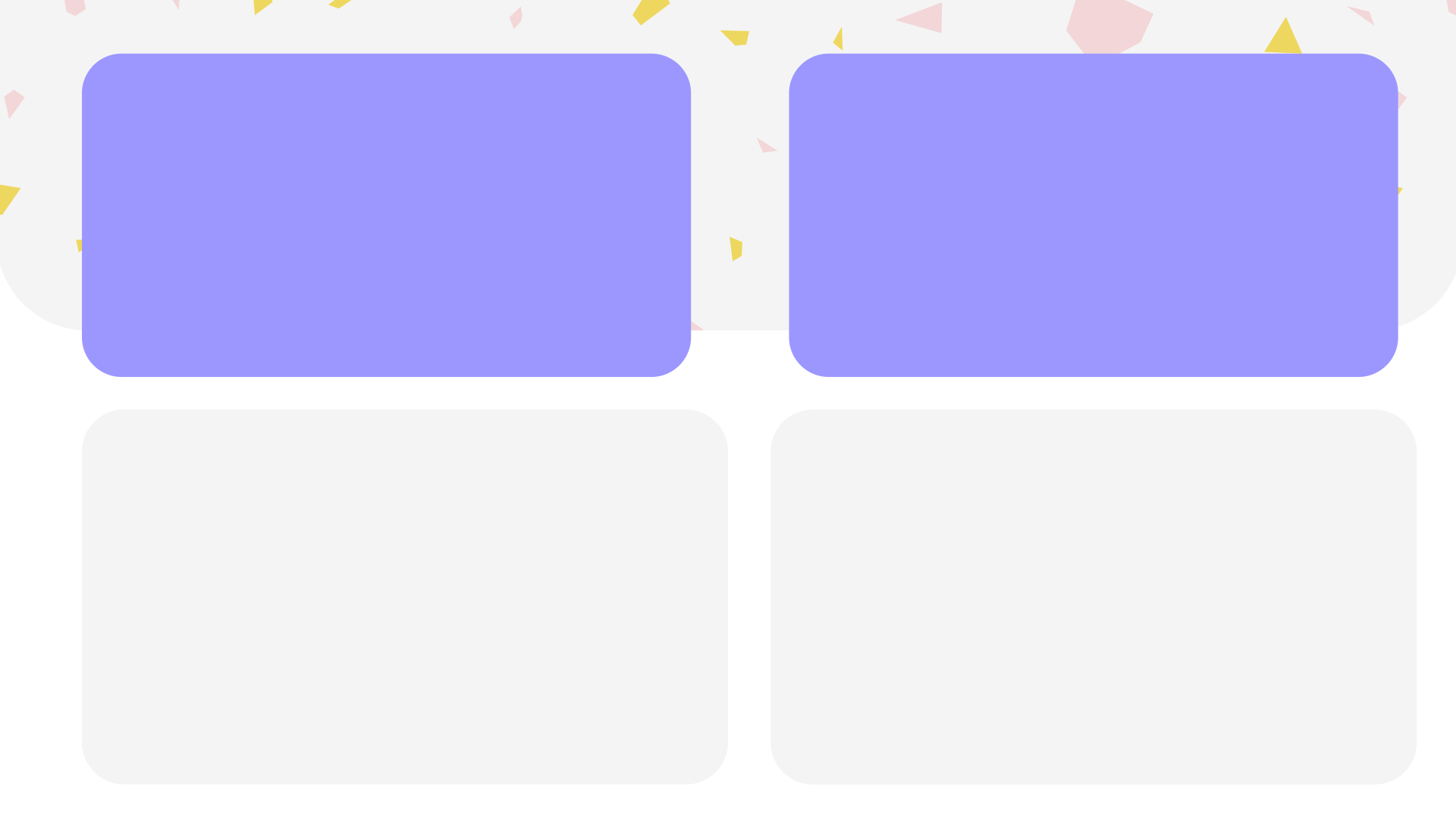 «Моє місто»
 Педагог пропонує дітям збудувати з піску місто, яким би вони хотіли його бачити. Можна створити цілу чарівну країну, вигадати їй назву. Потрібно розповісти історію, яка відбувається з мешканцями цієї країну, дати всім їм імена. Вправа розвиває фантазію, знімає емоційне навантаження.
«Вигадай казку» 
Педагог пропонує дітям вигадати власну казкову історію. Під час гри можна використати фігурки казкових героїв, дерев, тварин. Педагог може намалювати образи вигаданих героїв, які діти будуть використо-вувати у своїх казках. Вправа активізує уяву, мовну діяльність дітей, сприяє психоемоційному розвантаженню.
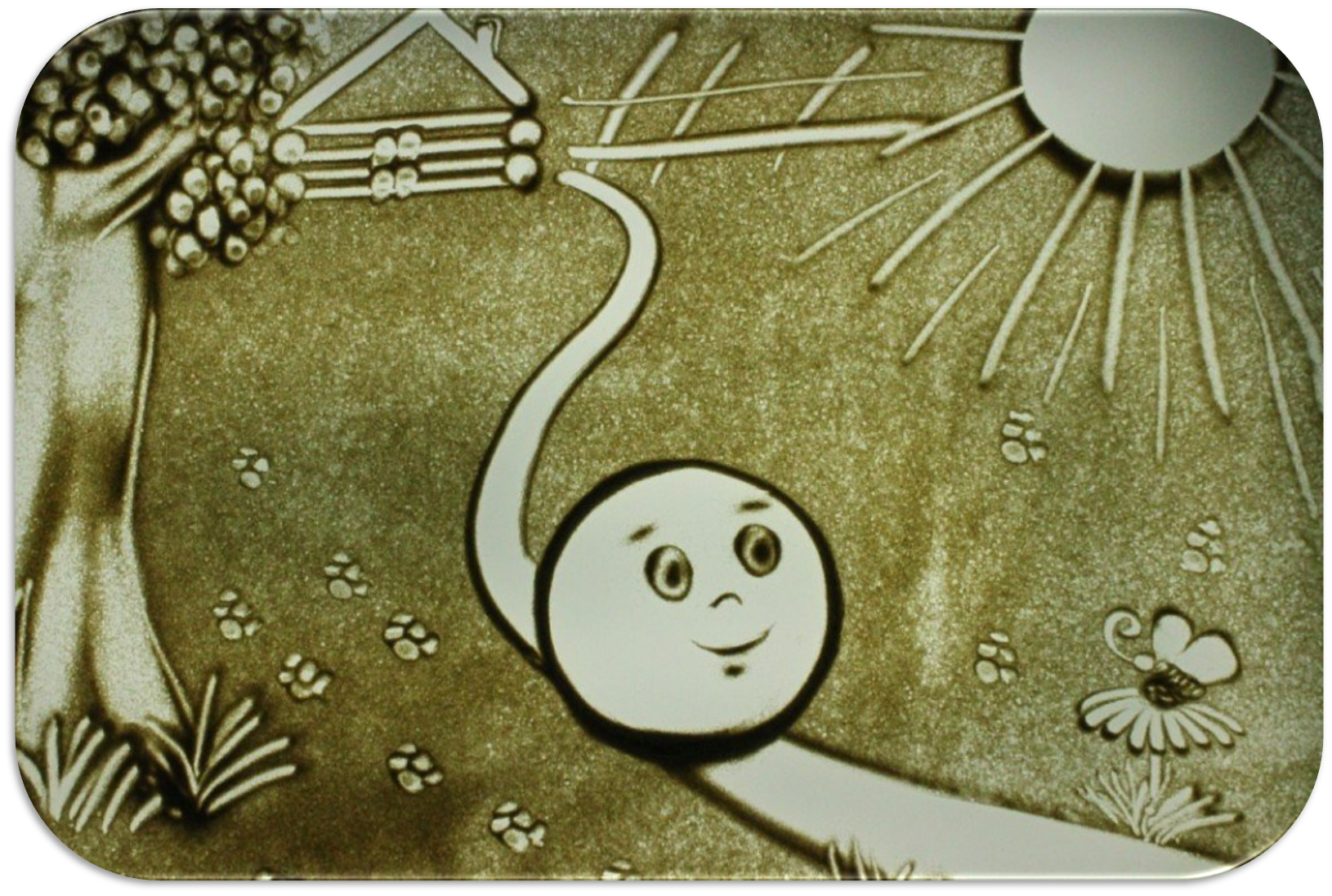 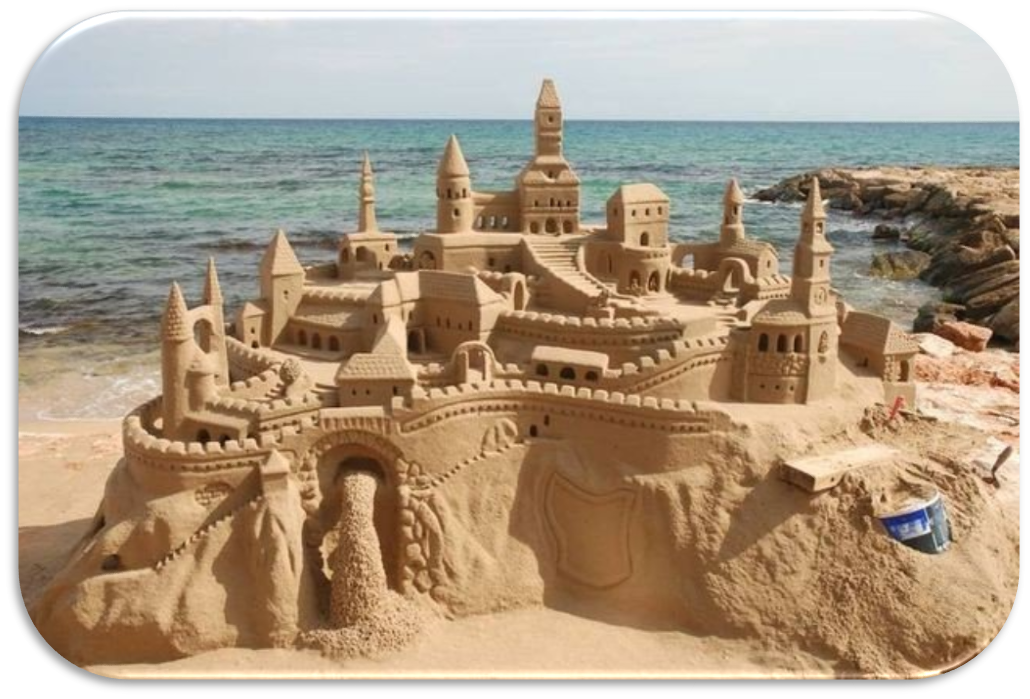 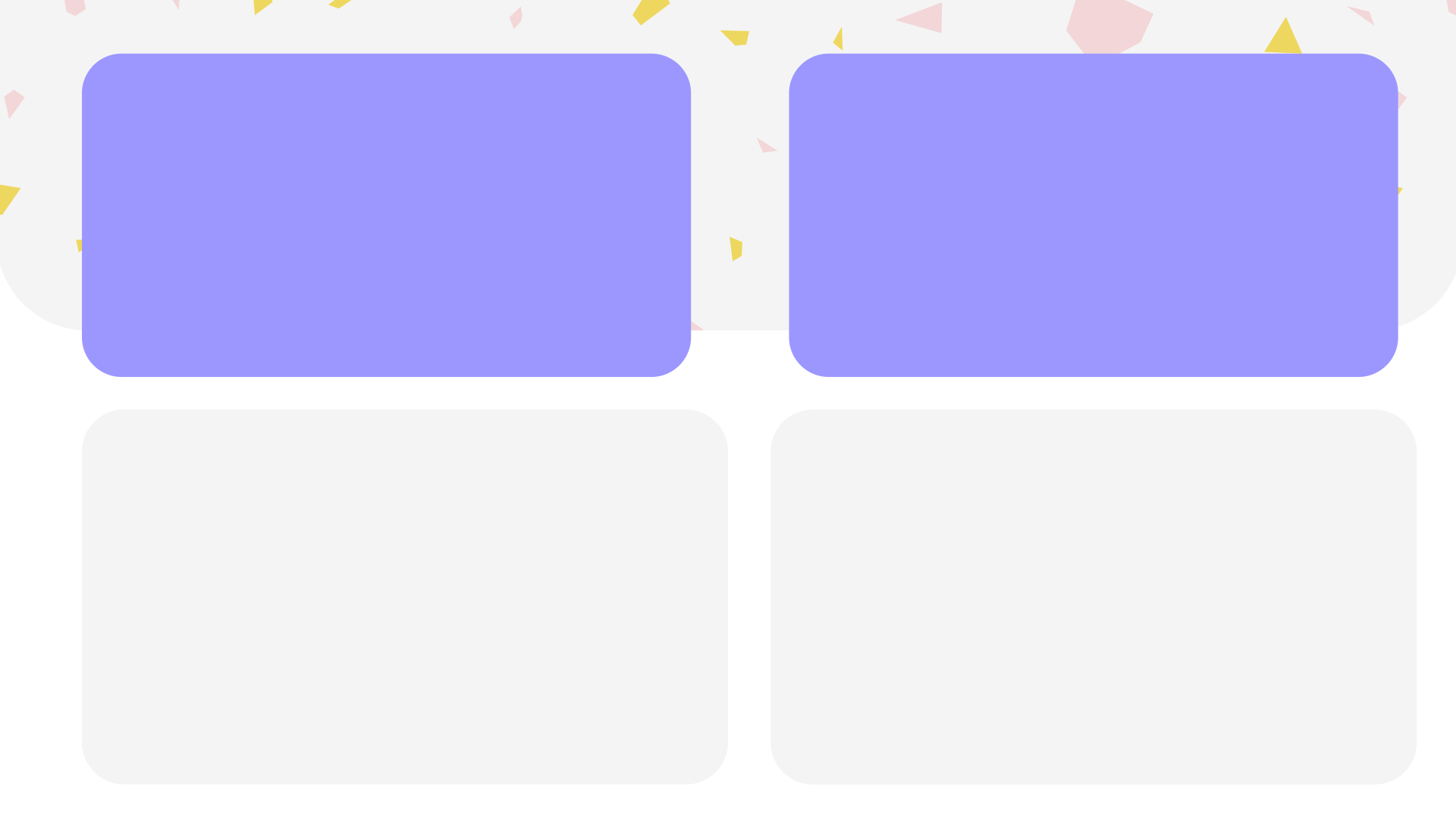 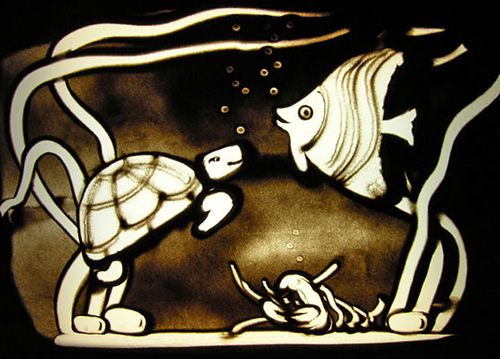 «Пісочна картина» 
Дитина малює пальчиком, пензликом картину в пісочниці й пояснює, що вона намалювала. Мета вправи – розвиток мови, зміцнення дружніх зв‘язків у колективі, релаксація.
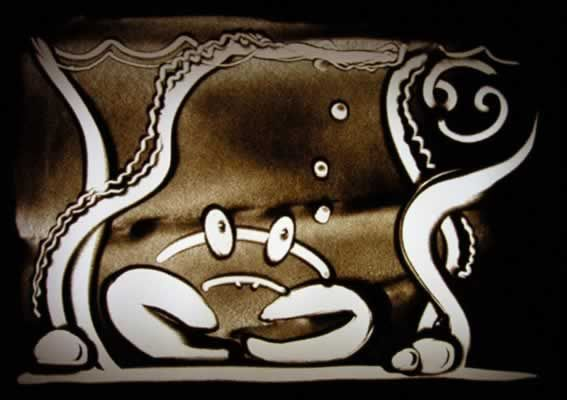 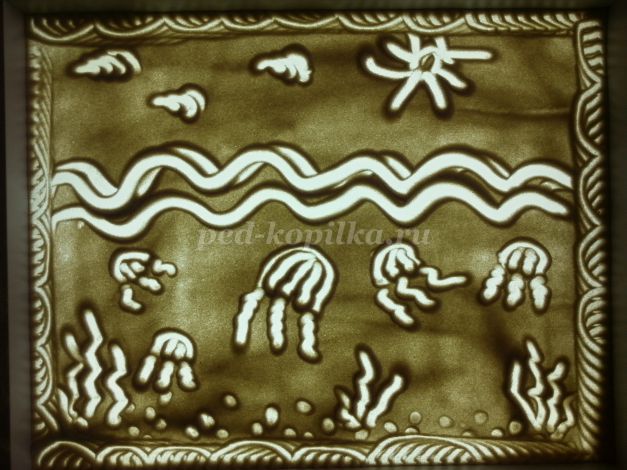 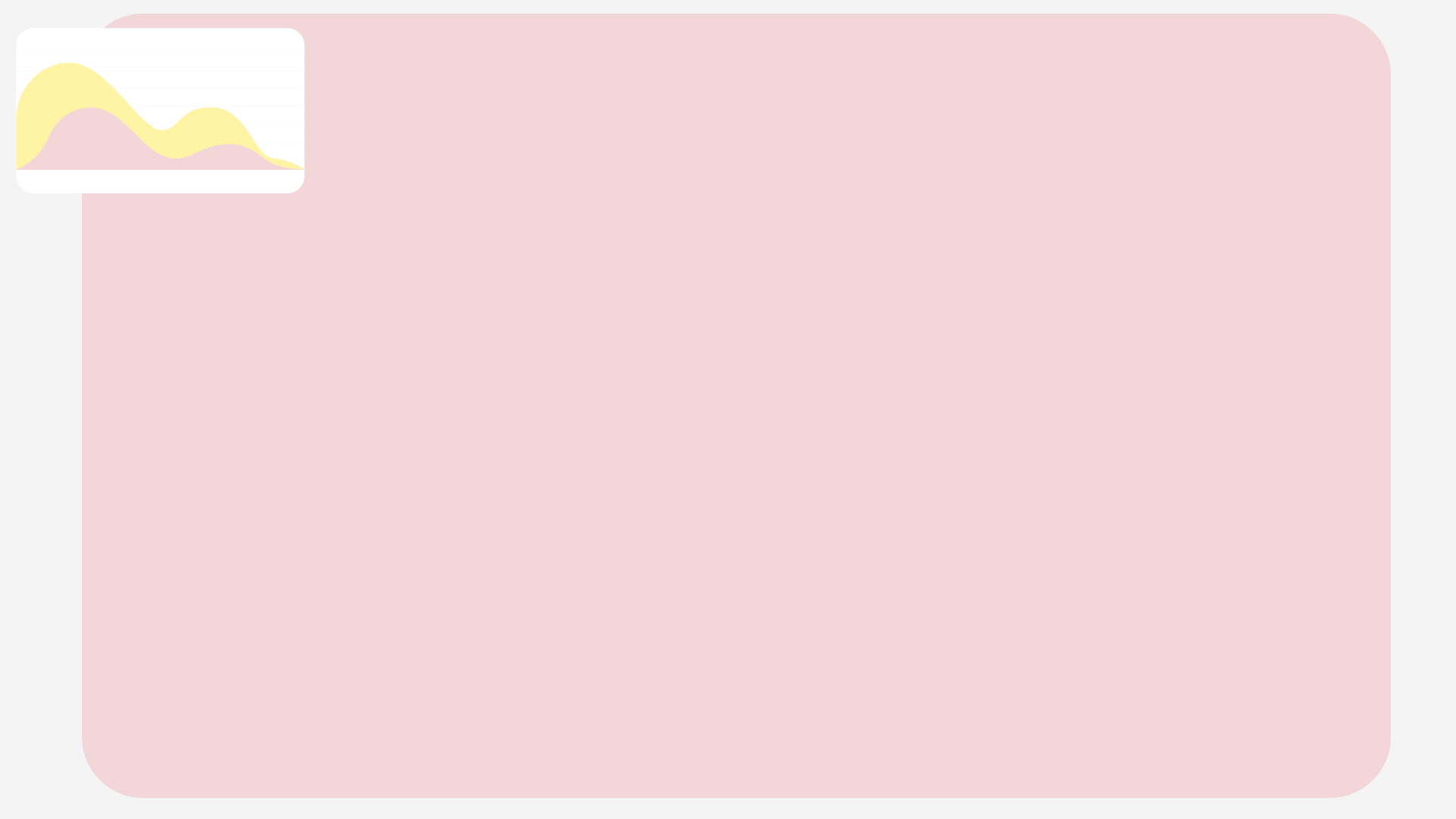 Ігрові прийоми:
ковзати долонями по поверхні піску, виконуючи зигзагоподібні і кругові рухи;
виконати ті ж рухи, поставивши долоню на ребро;
"пройтися" долонями по прокладеним трасах, залишаючи на них свої сліди;
створити відбитками долонь, кулачків, кісточок кистей рук, ребрами долонь всілякі химерні візерунки на поверхні піску;
"пройтися" по піску окремо кожним пальцем правої і лівої руки по черзі (спочатку тільки вказівними, потім - середніми, безіменними, великими і нарешті, мізинчиком). Далі можна групувати пальці по два, по три, по чотири.
Головне завдання використання піску на логопедичних заняттях - це урізноманітнити систему занять з дітьми.
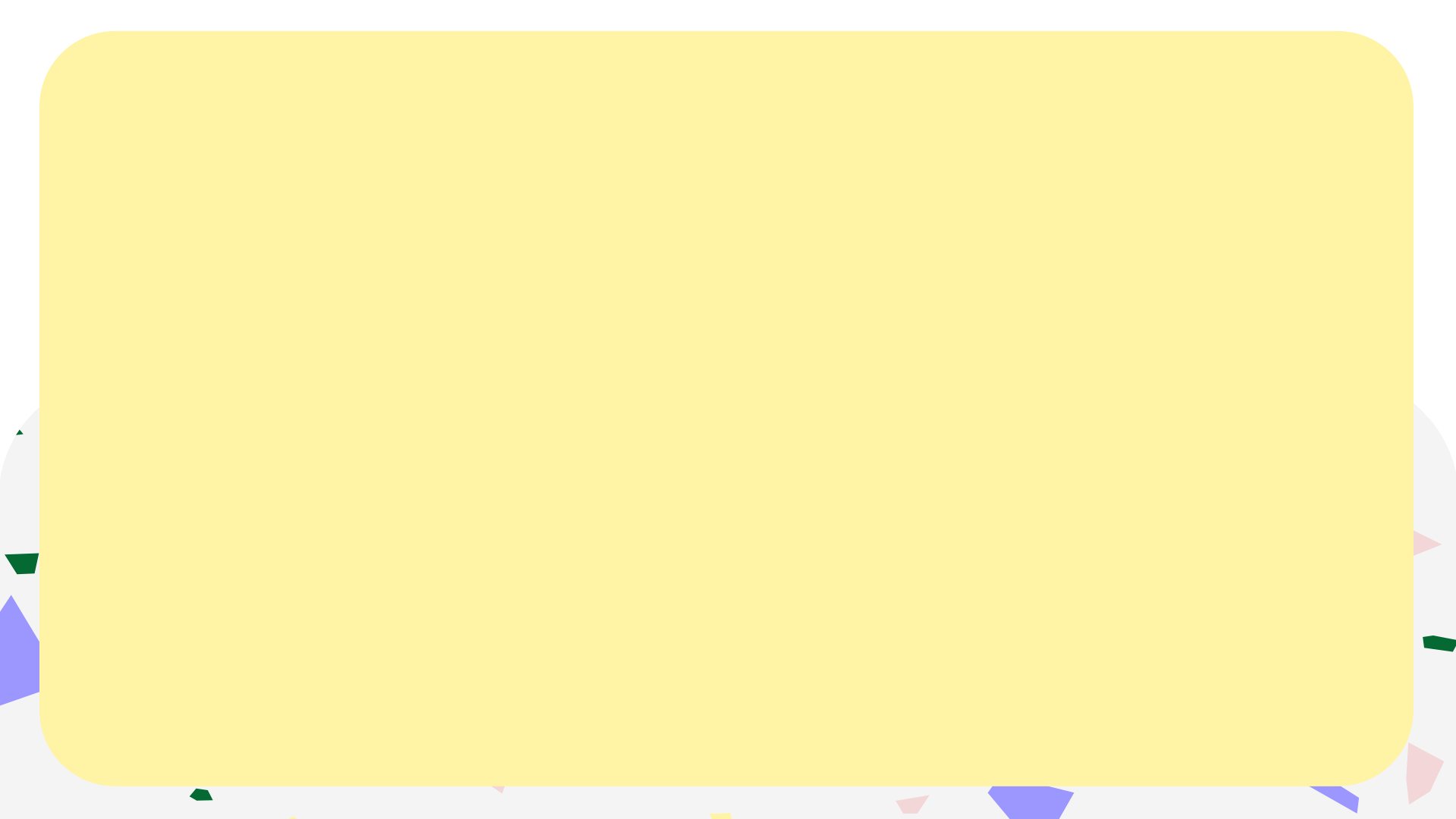 На заняттях використовуються ігри в пісочниці за кількома напрямками:
1) розвиток фонематичного сприйняття:
Вибрати фігурки, в назві яких є заданий звук;
Дістати з піску тільки ті картинки, де звук чується на початку, середині, наприкінці слова;
 Відкопати лялечку і підібрати слова, які починаються на звук «К»;
 Побудувати гірку і на неї помістити фігурки зі звуком «Ш», під горою поставити фігурки зі звуком «С»;
Гра «Вітер - хвиля» дитині пропонується швидко ковзати долонями по поверхні піску, виконуючи кругові рухи, якщо почуєш слово «вітер», якщо почуєш слово «хвиля», то вести руку під піском, «піднімаючи хвилю».
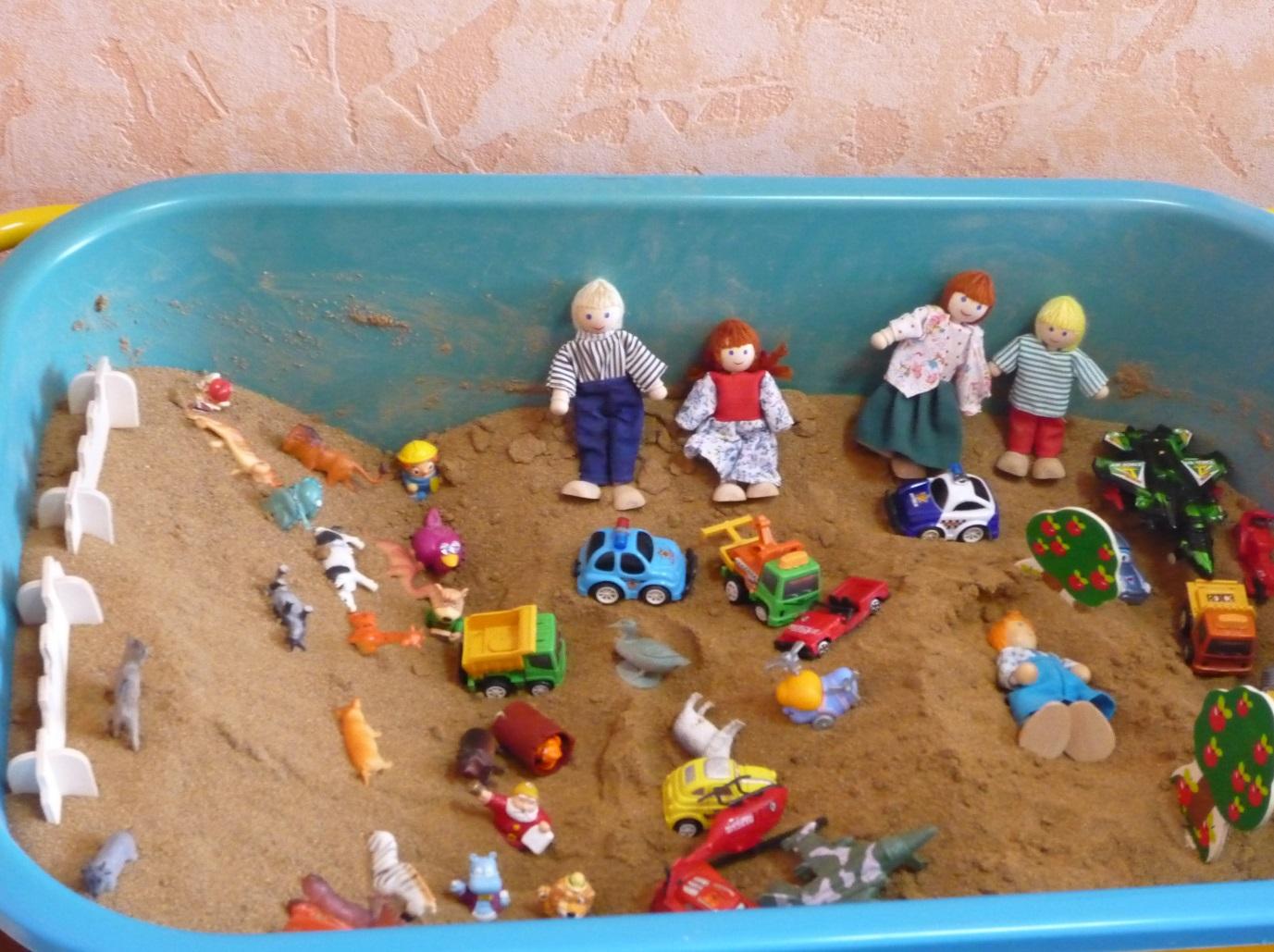 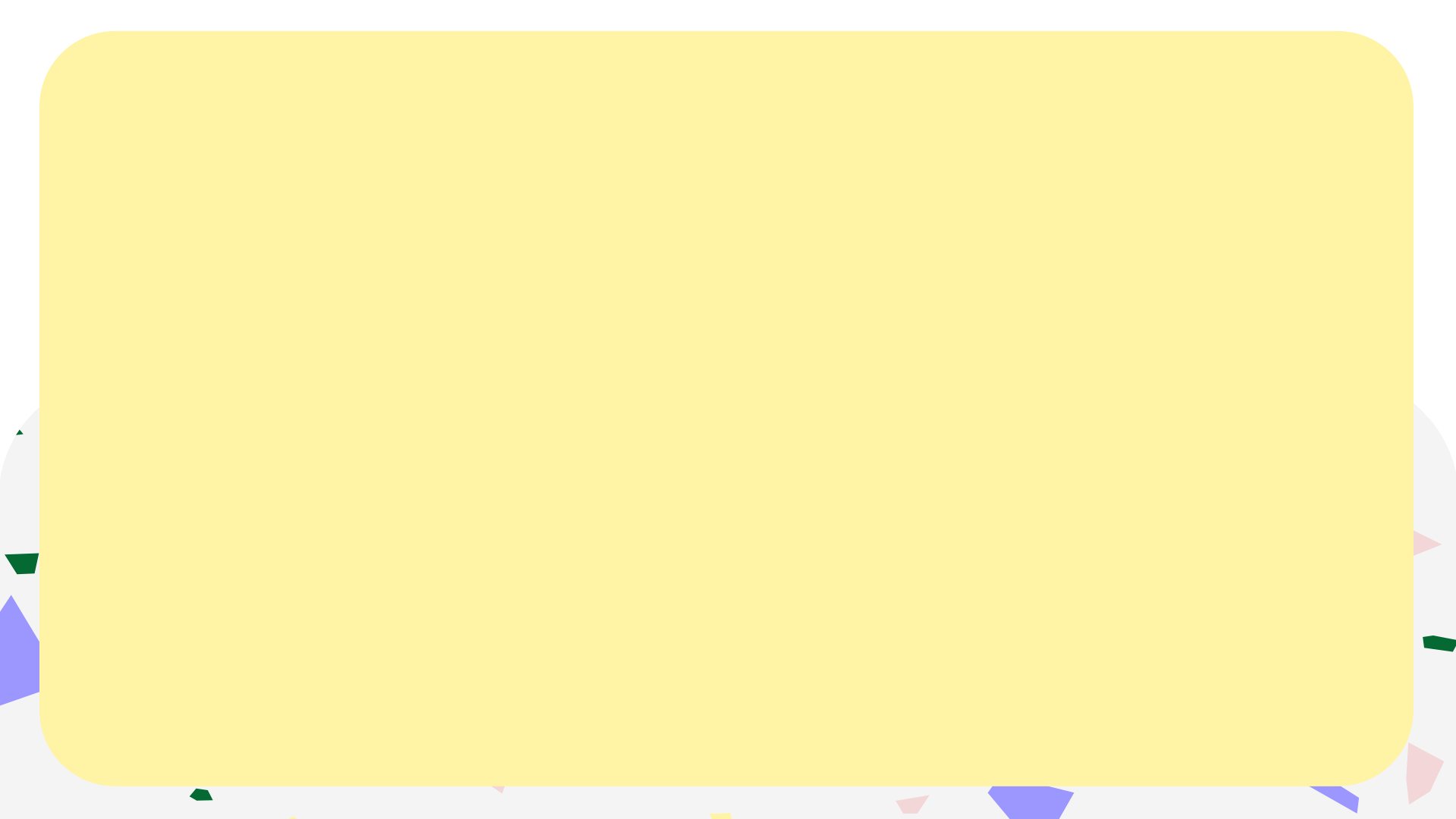 2) Постановка і автоматизація порушених звуків:
 Набрати в дві долоні пісок, і повільно висипаючи, через щілину між ребер долонь, вимовляти звук «С»;
 «Пройтися» по піску окремо кожним пальцем, вимовляючи склад «СА»;
 «Ковзати» корабликом зліва - направо, вимовляючи звук «Л»;
 Ковзати зигзагоподібно по черзі долонями по піску (змійкою), вимовляючи звук «Ш»;
 Вдавлювати різко в пісок кінцівки пальчиків, вимовляючи «Ц»;
 «Пробігти» як жук по піску, розчепіривши пальці рук, вимовляючи «Ж»;
 Зачерпувати екскаватором (маленька іграшка) пісок і будувати гірку, вимовляючи «Р»;
 «Пройтися» підставою долоні (пальці вгору), голосно дирчати;
 Намалювати на мокрому піску вказівним пальцем кілька предметів на автоматизований звук;
 Викопати з піску фігурки з досліджуваним звуком, назвати слово і придумати з ним пропозицію;
 Вибрати з коробки предмети з досліджуваним звуком, розставити в піску, створюючи картинку, розповісти, що вийшло.
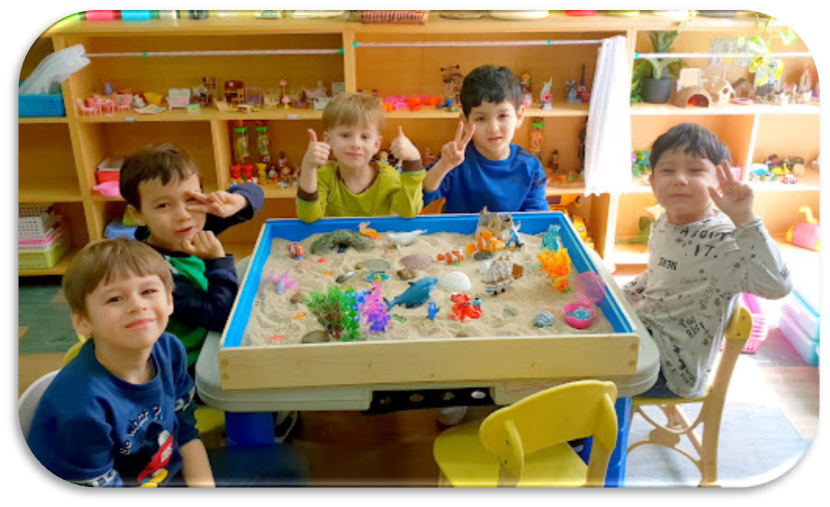 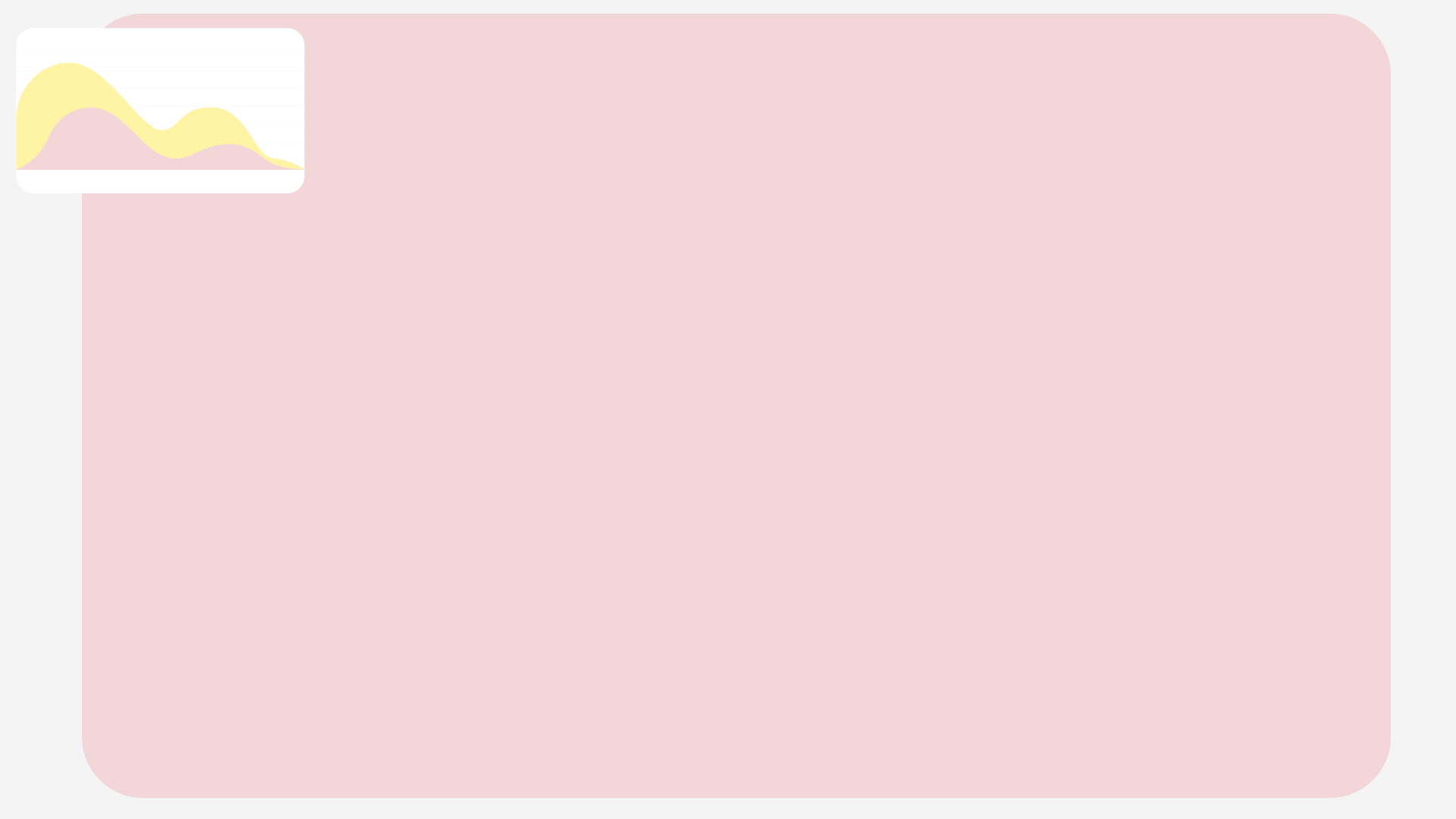 3) диференціація звуків:
-Побудувати з мокрого піску дві вежі, на одну вежу поміщати сині прапорці, якщо в слові чуєш «С», на іншу зелені, якщо почуєш «З»;
-Побудувати з мокрого піску за допомогою фігурок кола і овали, на круги покласти картинки зі звуком «Р», на овал зі звуком «Л»;
 Розбити пісочницю на два поля, у дитини прапорці з пропущеними буквами, дитині потрібно вписати диференціюються літери, розставити прапорці на своє поле;
-Розділити поле парканом, на мокрому піску написати слова з пропущеними буквами, дитина паличкою вписує літери, читає слова, придумує оповідання.
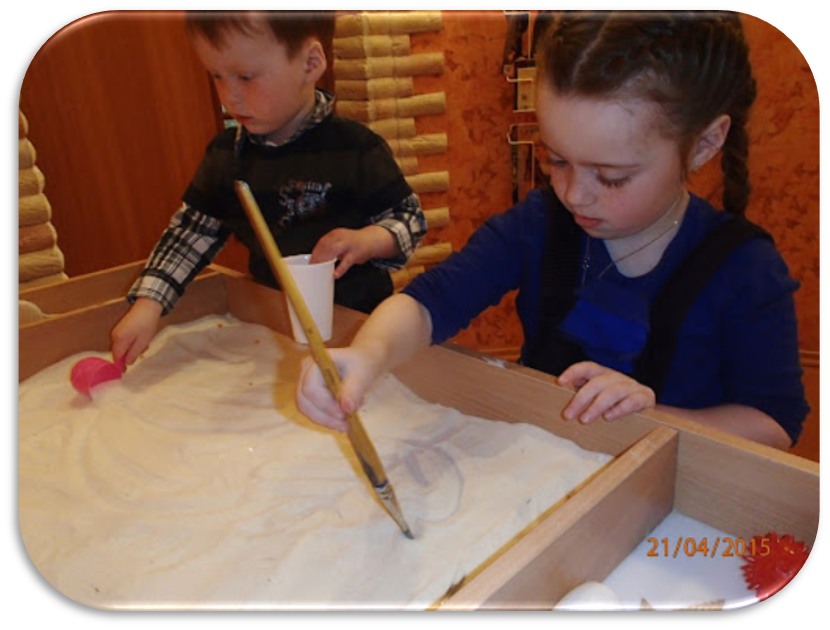 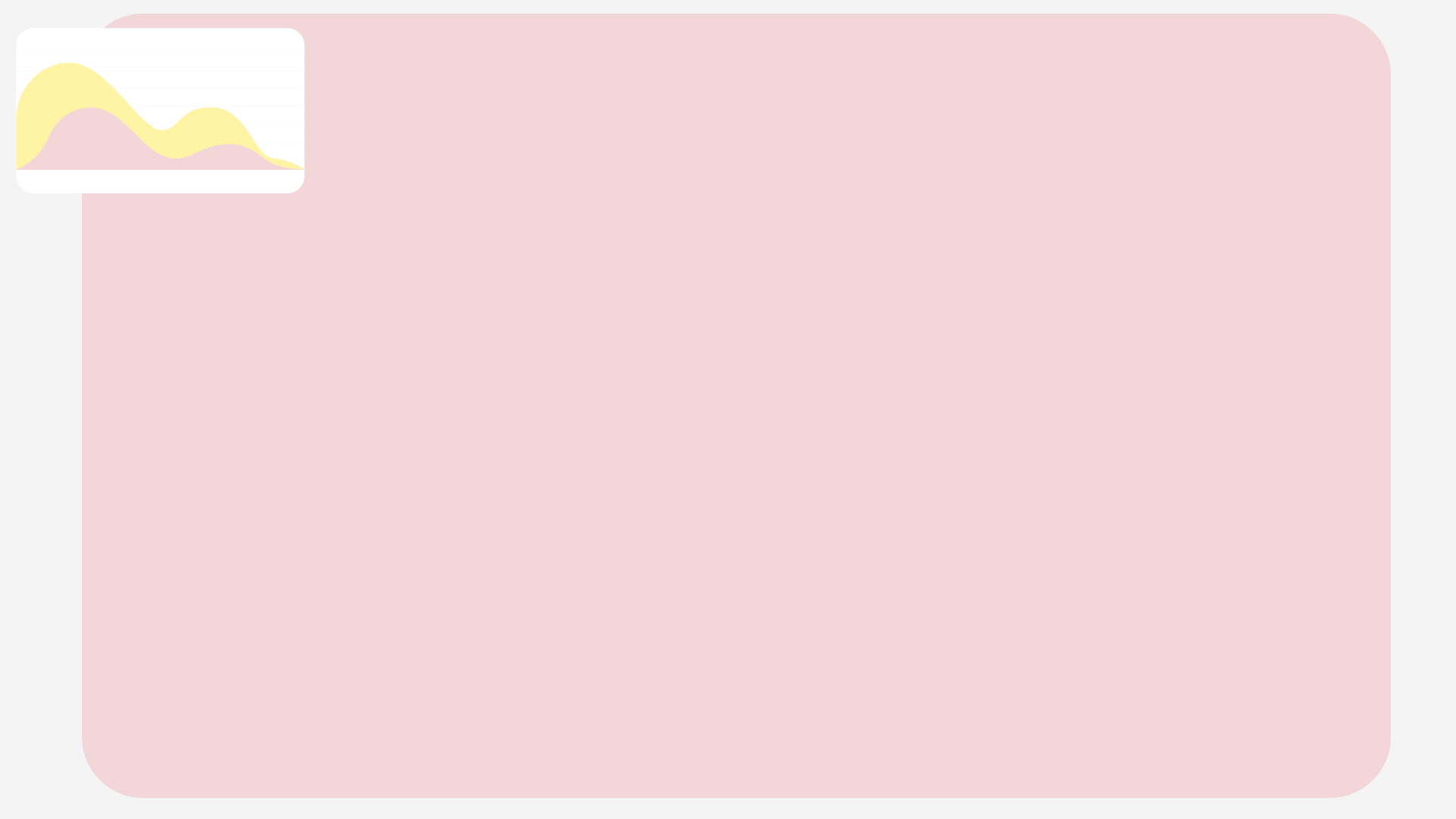 5) навчання грамоті:
Дописати літери на піску пальцем, паличкою;
Ліпити букви, згрібаючи пісок ребрами долонь;
Писати букви, склади ребрами долонь;
Відгадати букву на дотик;
Побудувати два замки, на один замок поставити червоний прапорець, на іншій - синій, відібрати з коробки приголосні і голосні букви і помістити в своєму замку;
Викласти на піску з квасолі (паличок, гудзиків) букву;
Вписати букву пальцем (будь-яким, за інструкцією логопеда), прочитати слово;
Провести пальцем звивисту доріжку від фігурки до букви, на яку починається слово;
Перетвори букву з однієї в іншу.
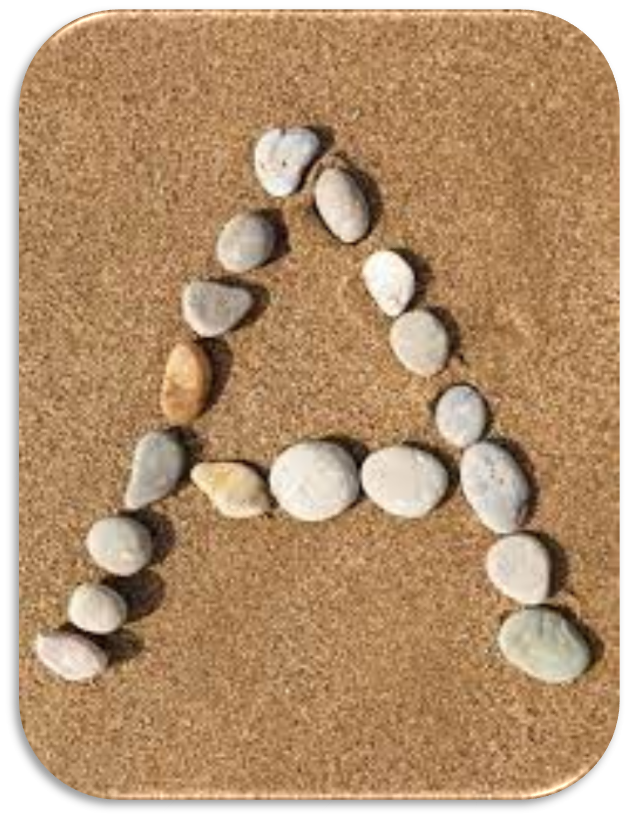 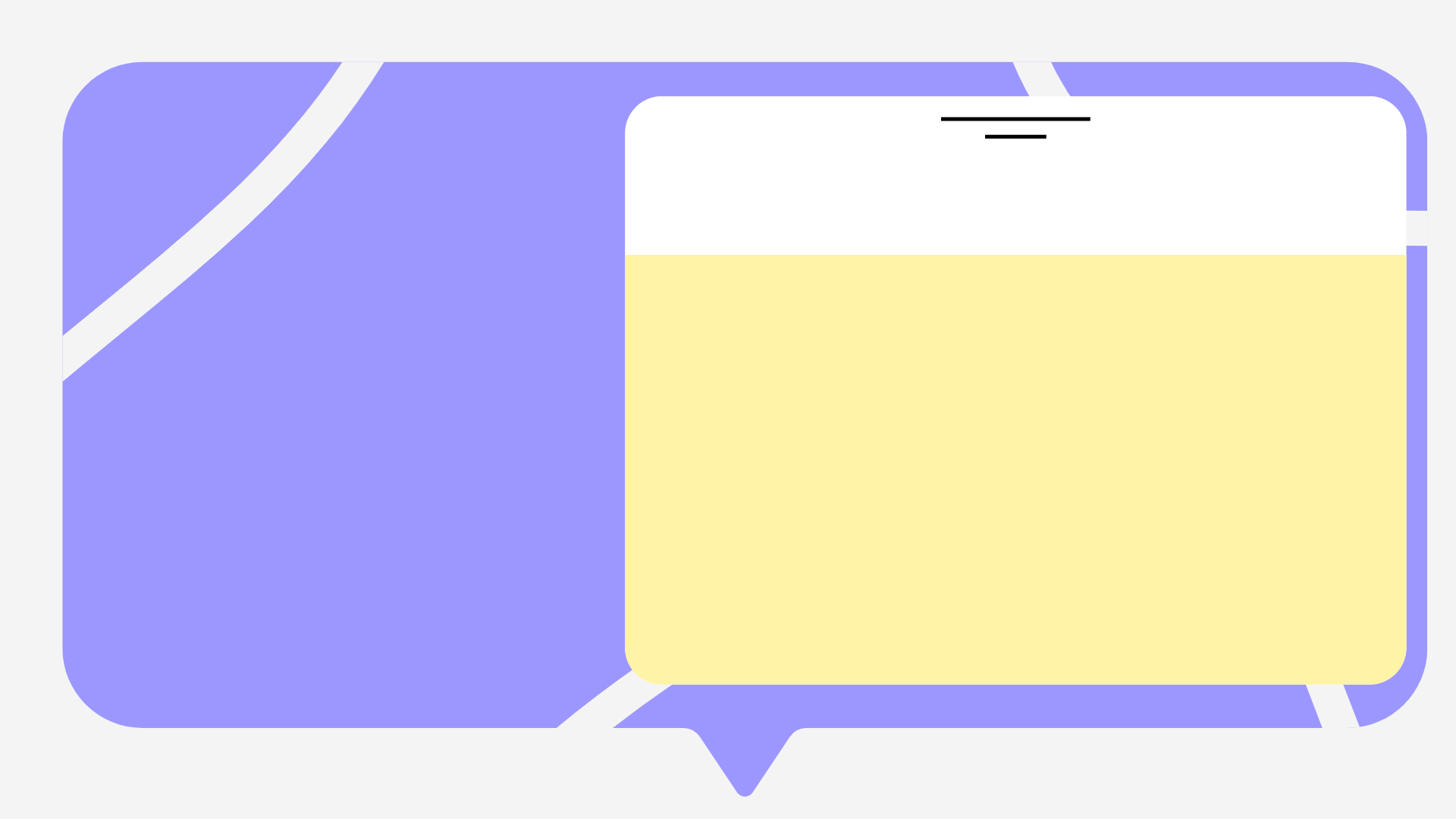 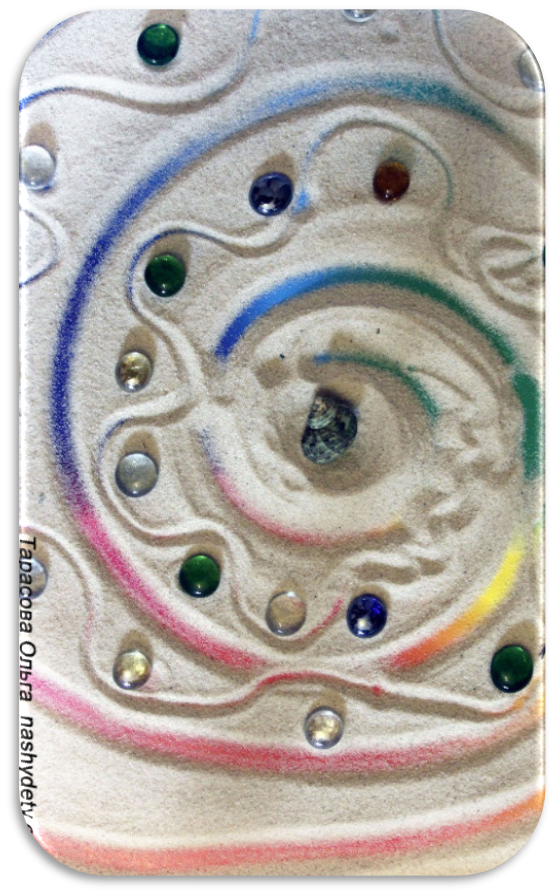 Техніка - об’ємної пісочної мандали «Грані власного «Я» зорієнтована на внутрішній потенціал здоров’я і сили, притаманний кожній дитині. 
Вона акцентує увагу на природному вияві думок, почуттів та настрою в творчості, прийнятті особистості такою, якою вона є насправді. 
Вона дозволяє гармонізувати внутрішній стан особистості за допомогою певних механізмів: – опрацювання ситуацій, що травмують психіку на символічному рівні; – розширення внутрішнього досвіду; – зміцнення довіри до світу, розвиток нових продуктивніших взаємин зі світом.
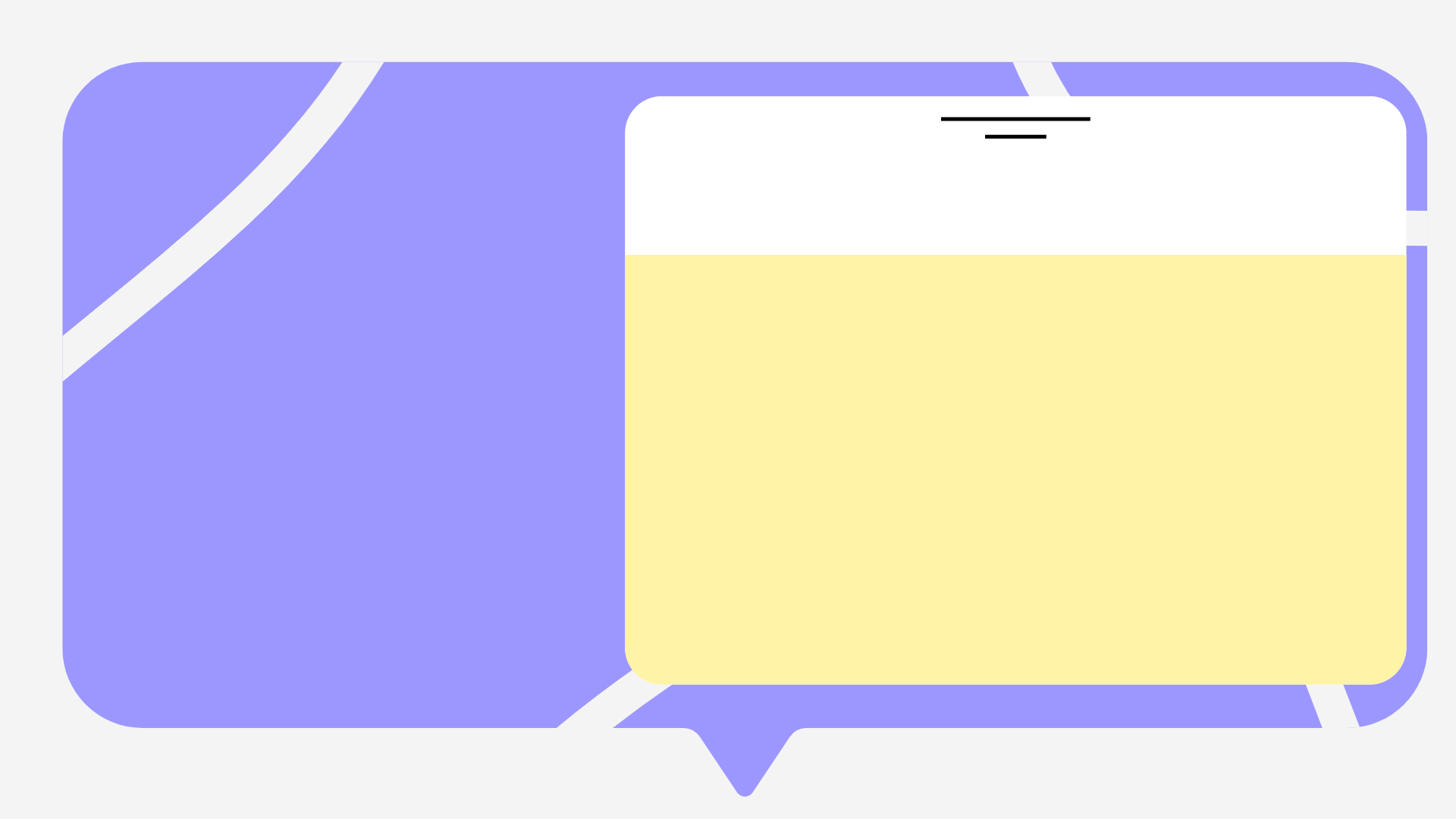 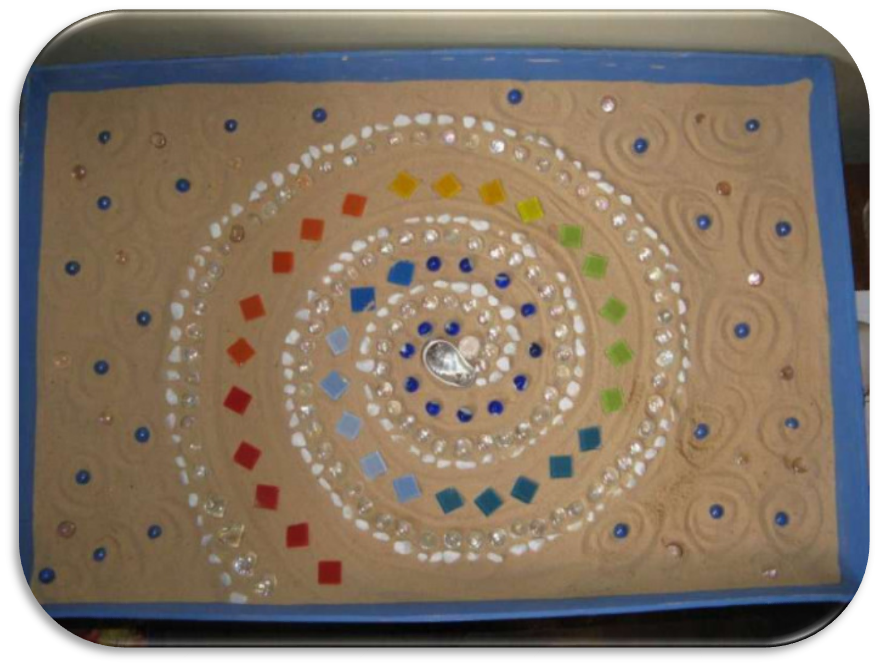 Мета проведення техніки об’ємної пісочної мандали «Грані власного «Я» – гармонізація власного образу «Я», актуалізація, мотивація на самопізнання та саморозвиток внутрішніх ресурсів особистості; пошук творчих шляхів самовираження.
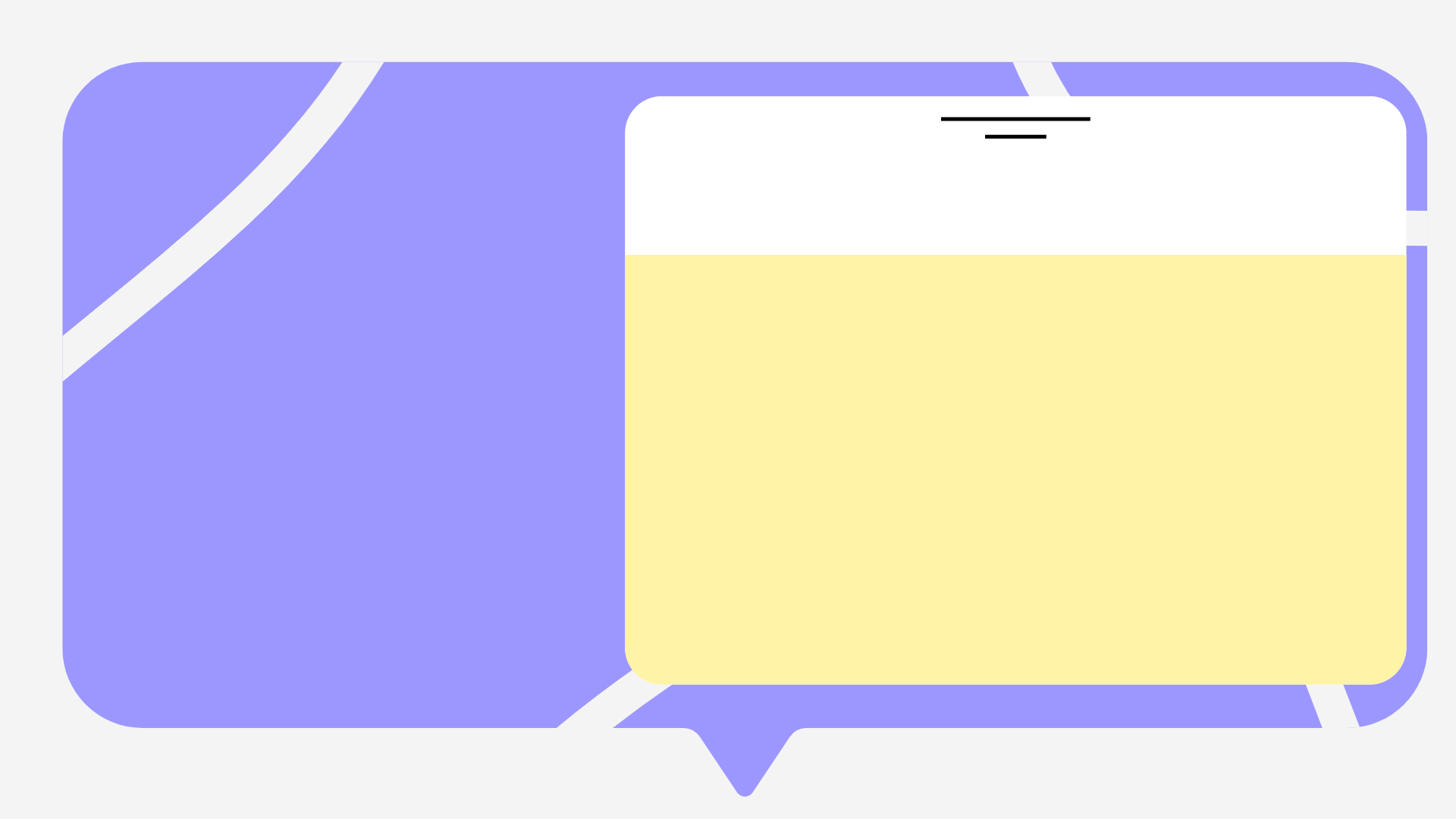 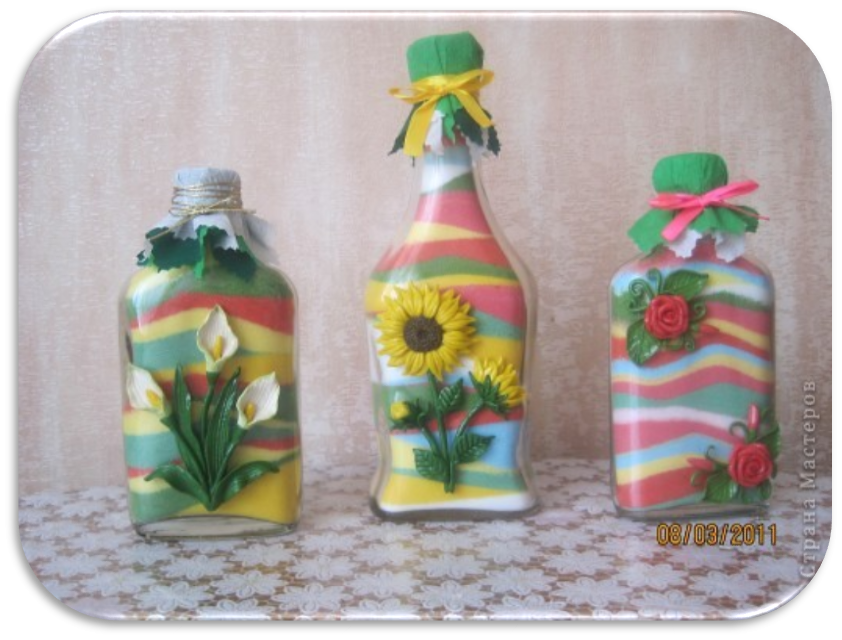 Підготовка необхідних матеріалів для проведення техніки об’ємної пісочної мандали «Грані власного «Я»:-Пляшки для картин. 
-Пісок для мандали використовується різнобарвний. 
- Допоміжні матеріали(дерев’яні палички різної товщини та довжини, різні камінці, бусини, горошини, гербарій із квітів та інших рослин).
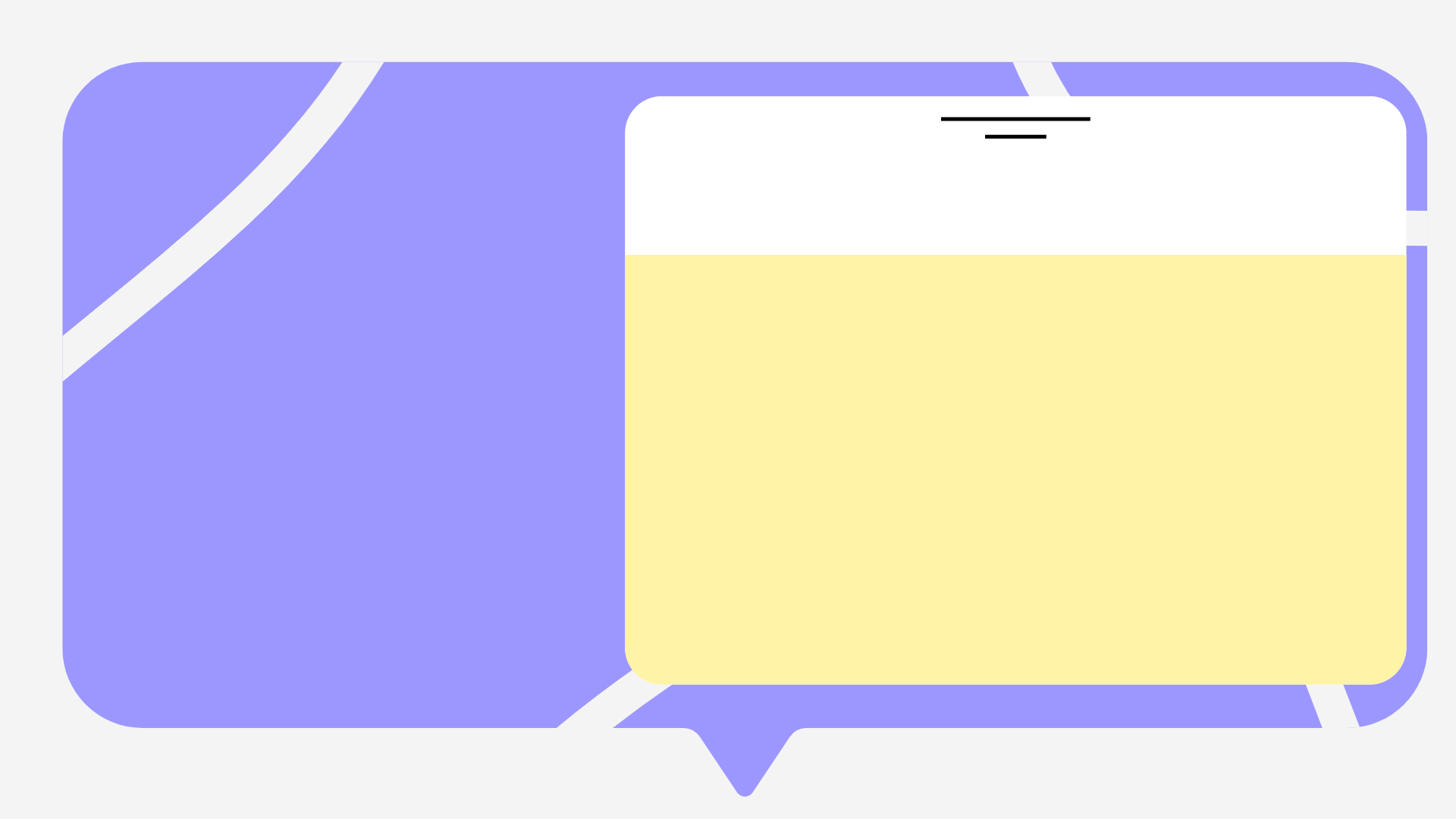 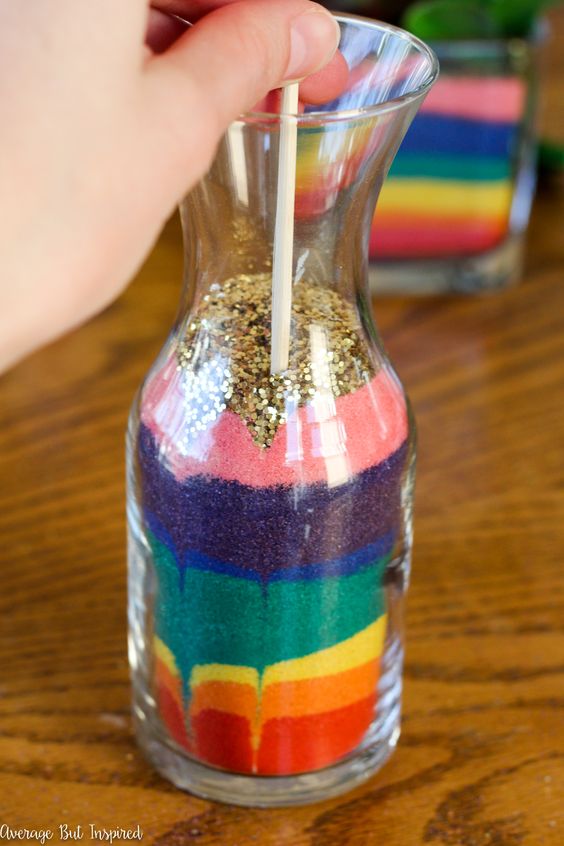 При обговоренні результатів відбуваться:- усвідомлення сторін власної особистості; - усвідомлення своїх потенційних можливостей; підвищення рівня психологічної компетенції; - розв'язання внутрішніх конфліктів; - інтерес до самопізнання. особистісне зростання; прийняття себе; - розуміння і прийняття оточення; - вибудовування гармонійних стосунків з навколишнім середовищем; - пошук душевної рівноваги та гармонії.
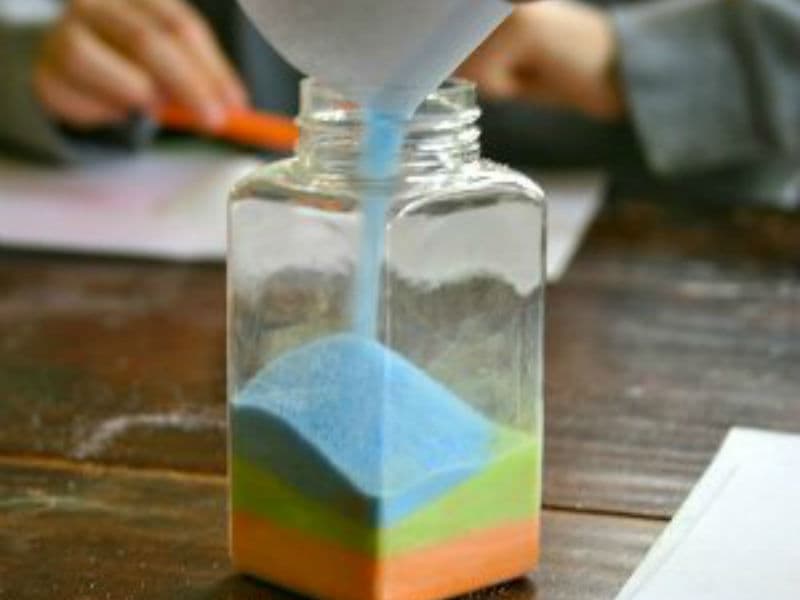 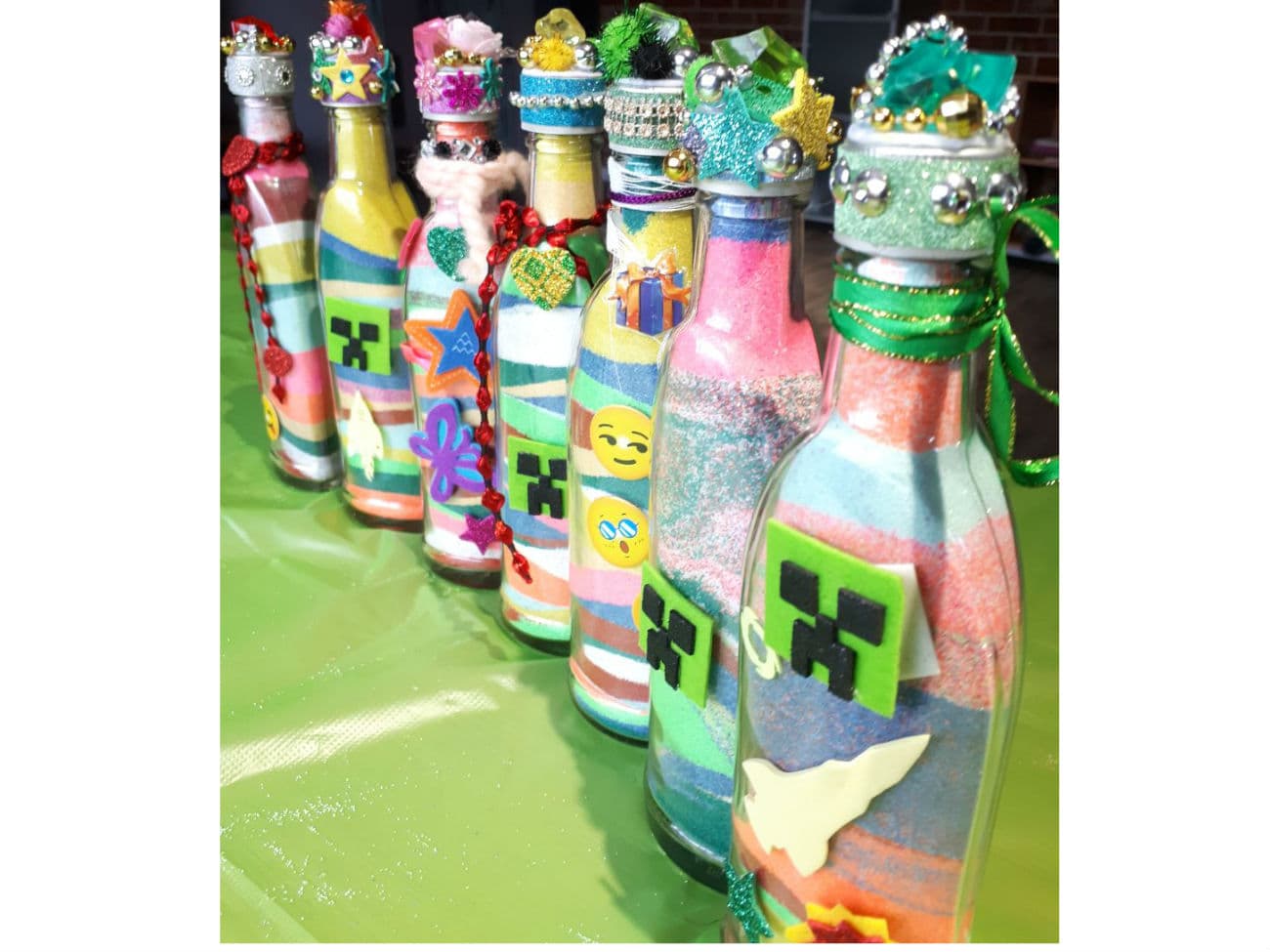